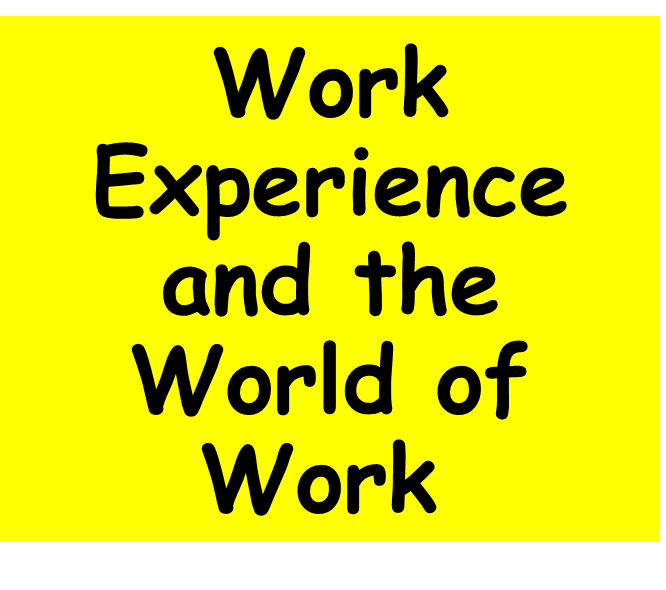 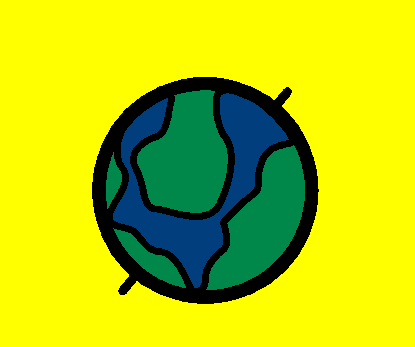 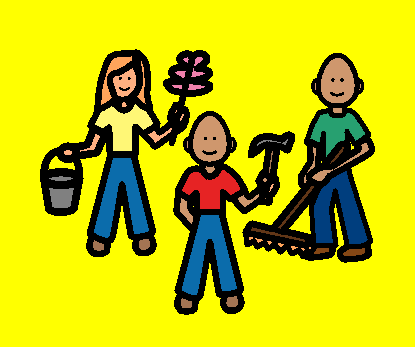 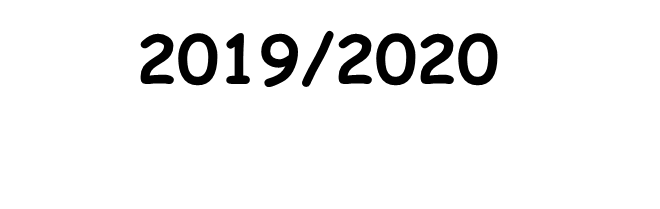 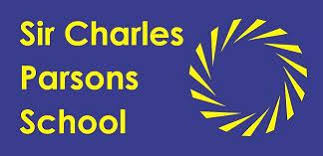 Year 11
Students
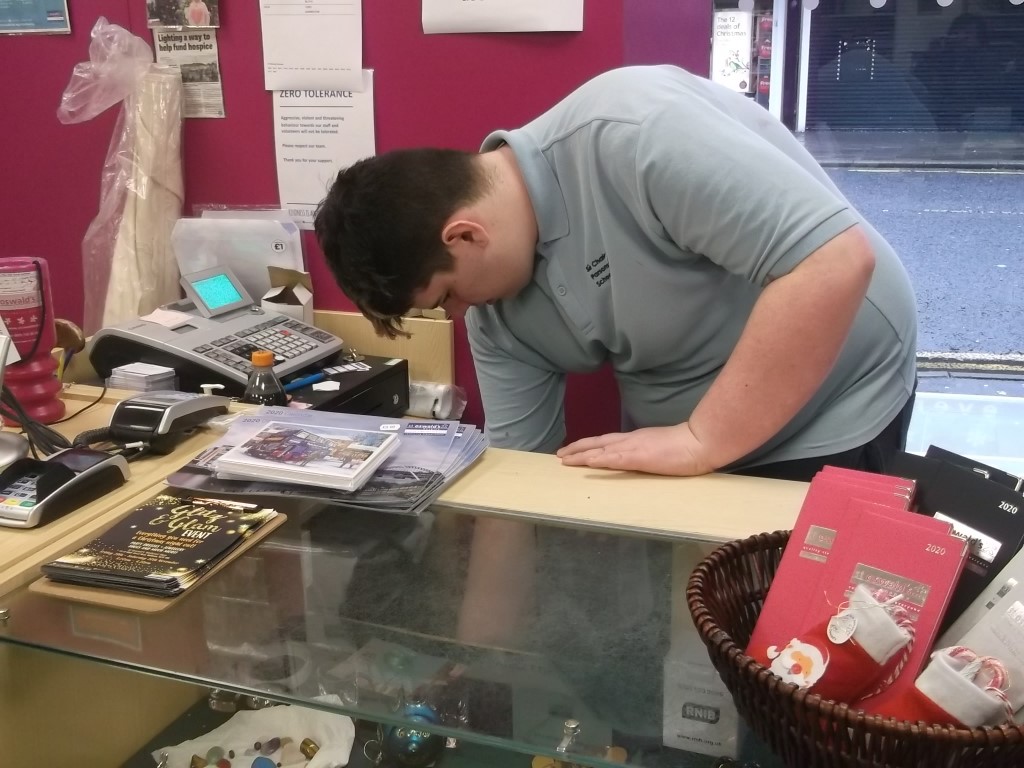 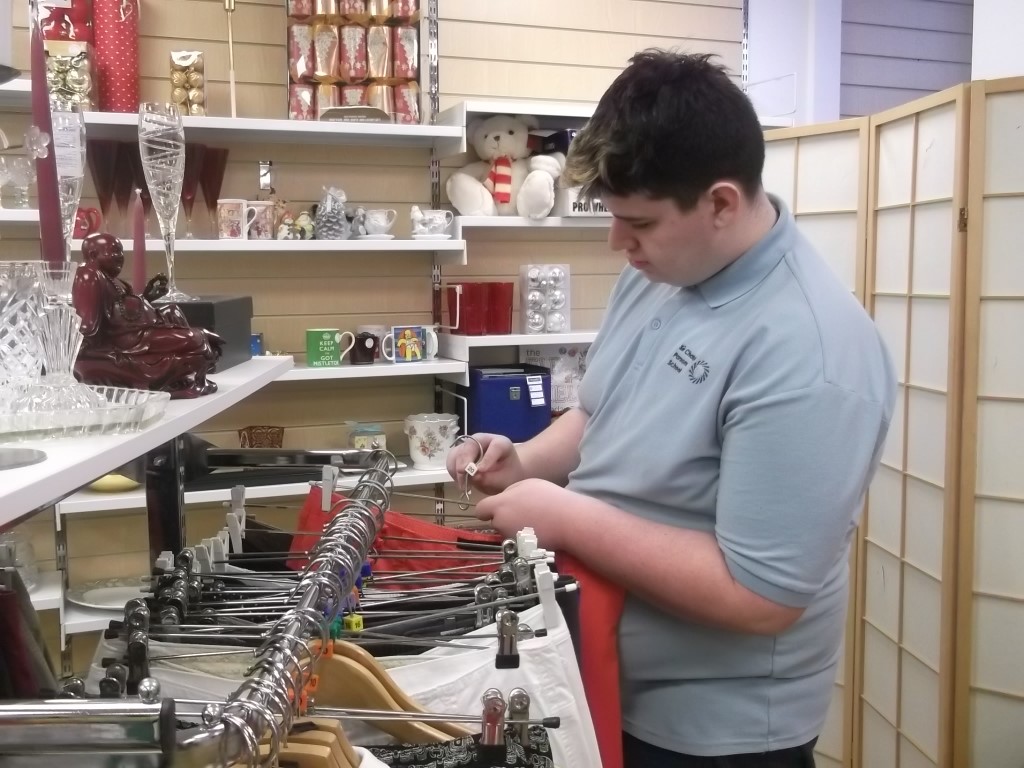 Bailey
St Oswald's
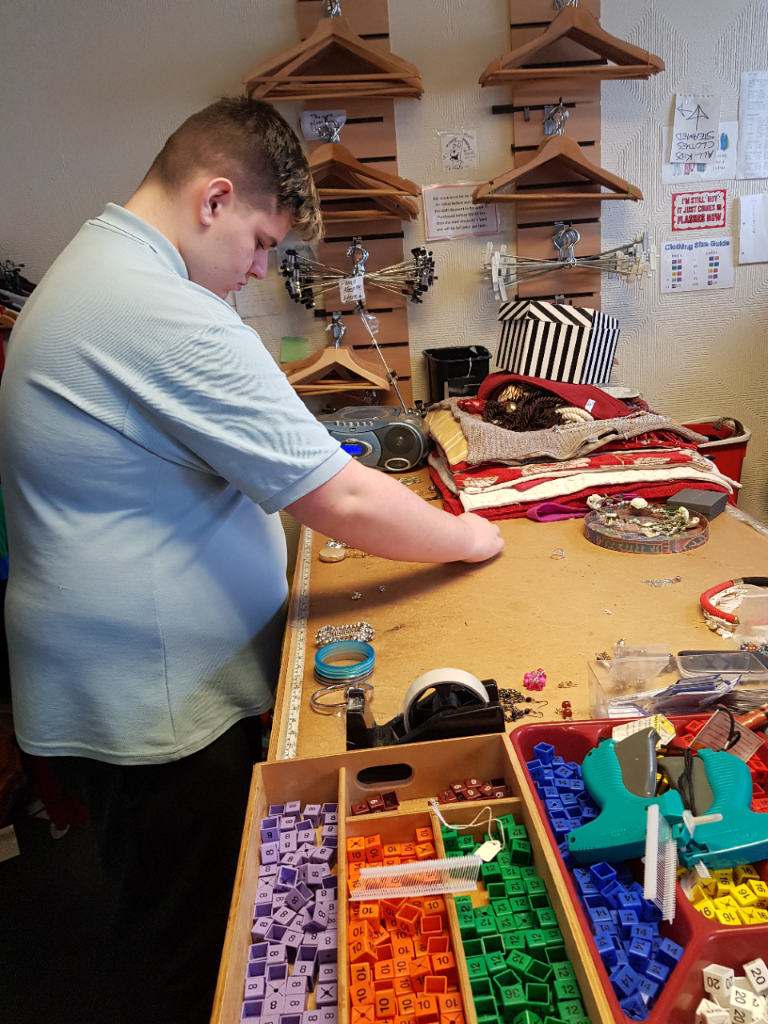 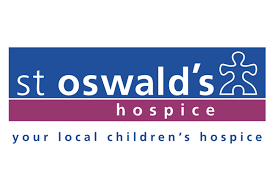 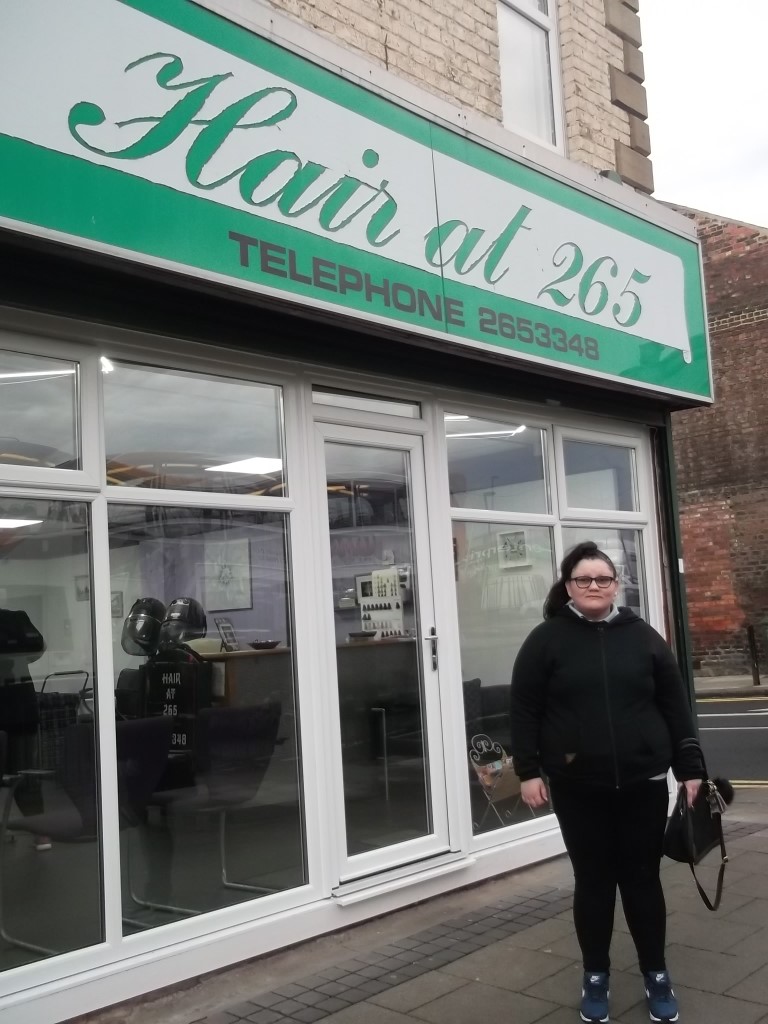 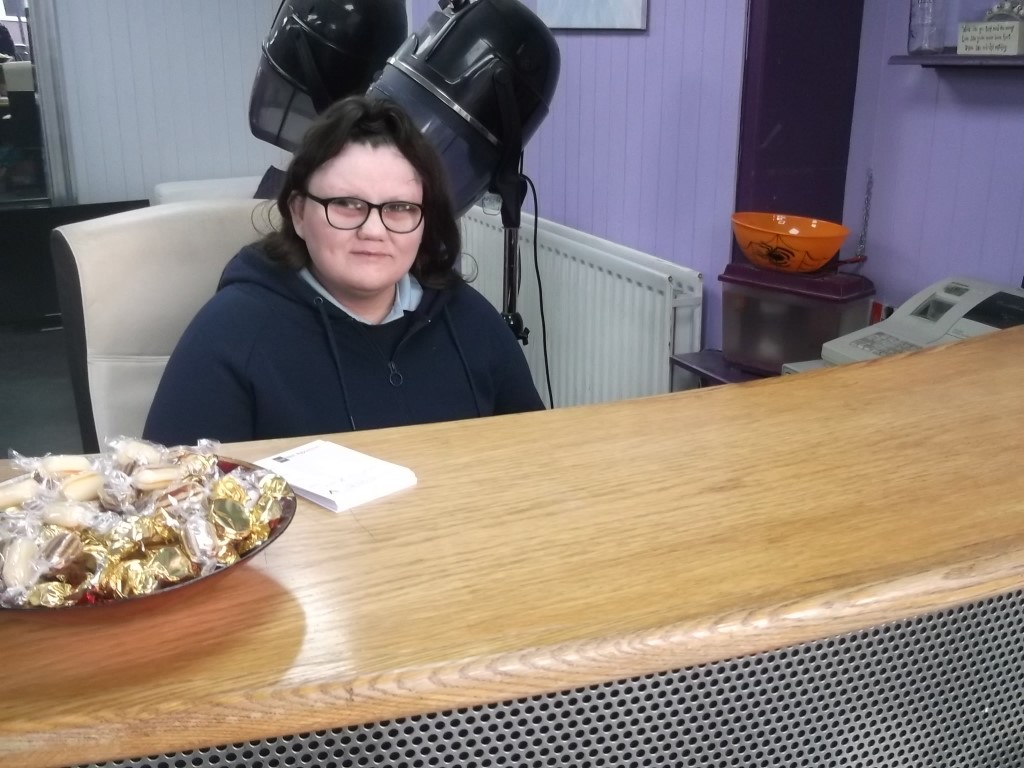 Jessica
Hair at 265 
Kids Kabin
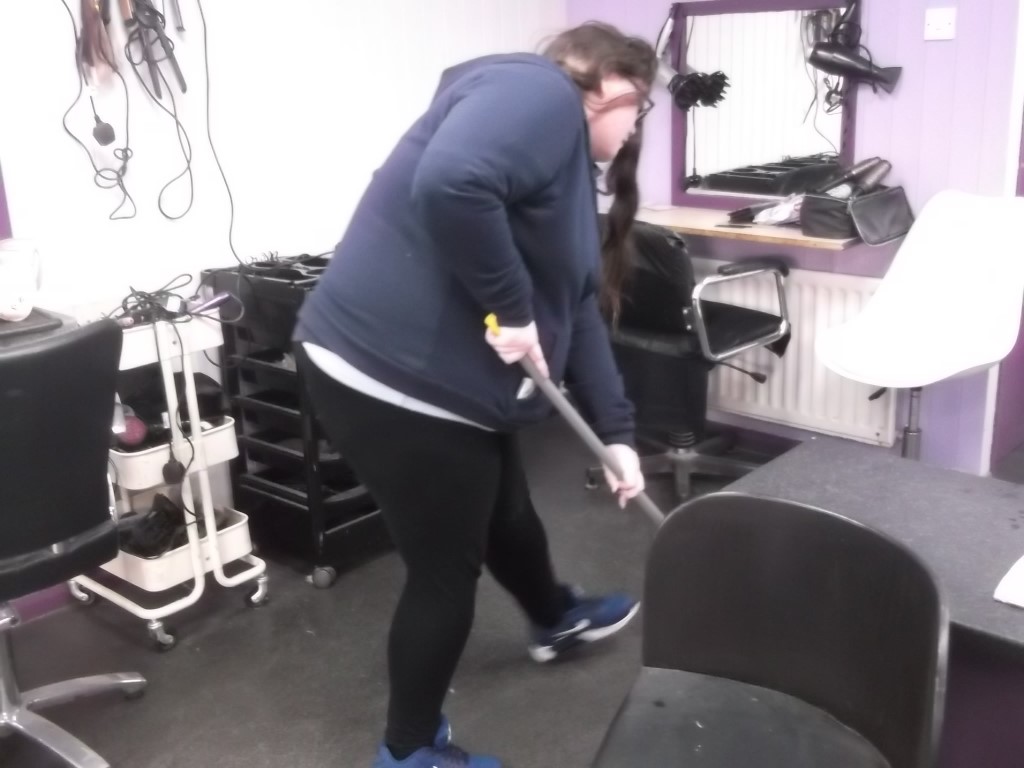 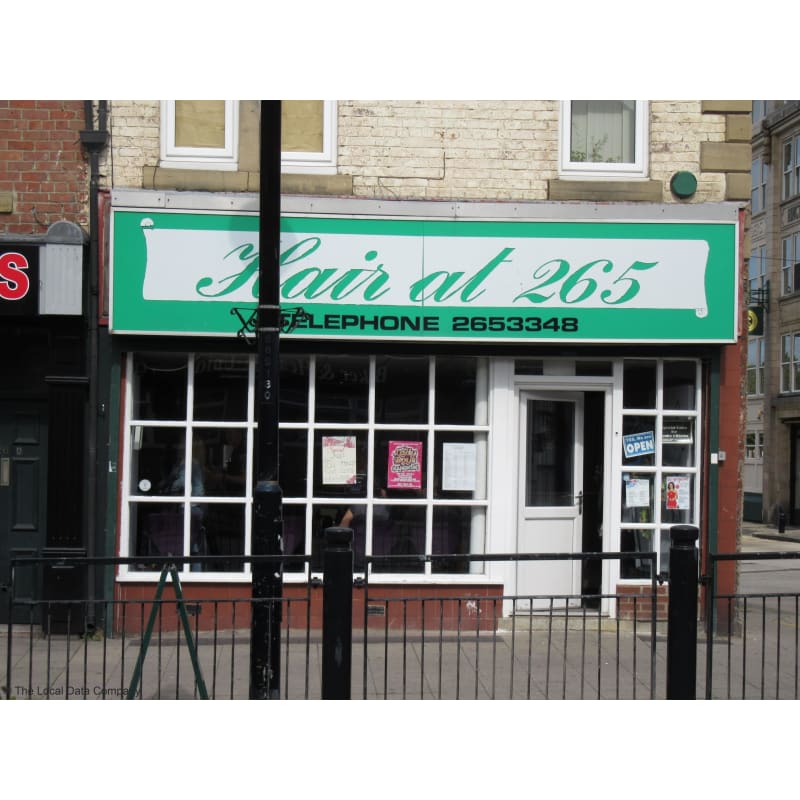 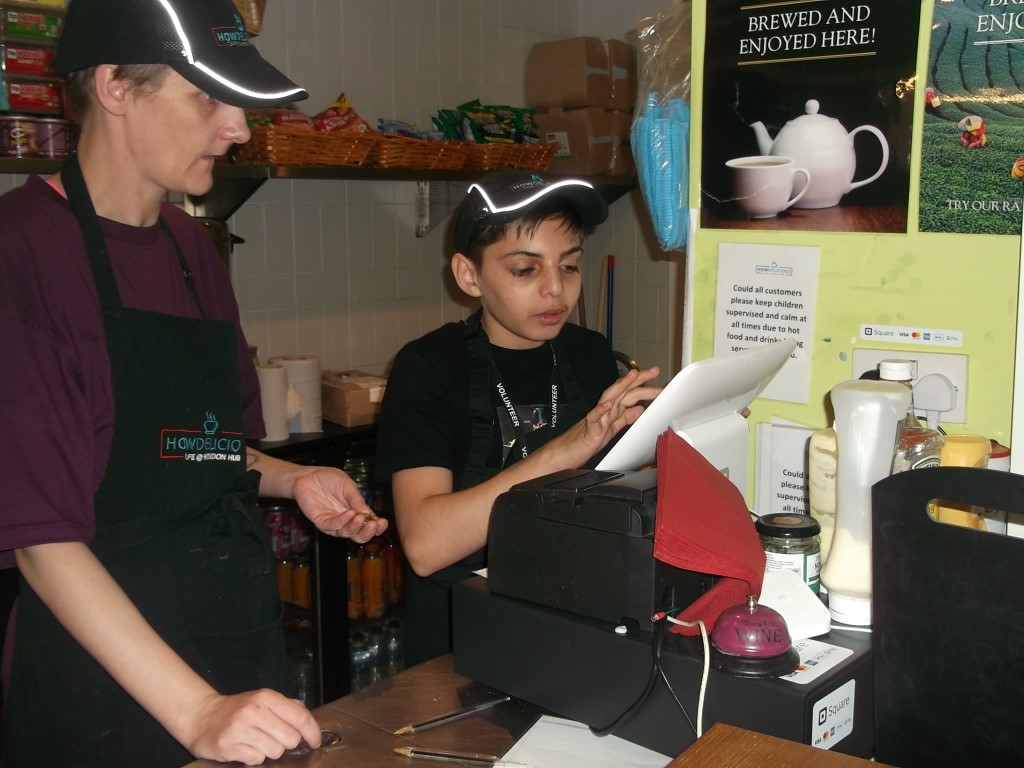 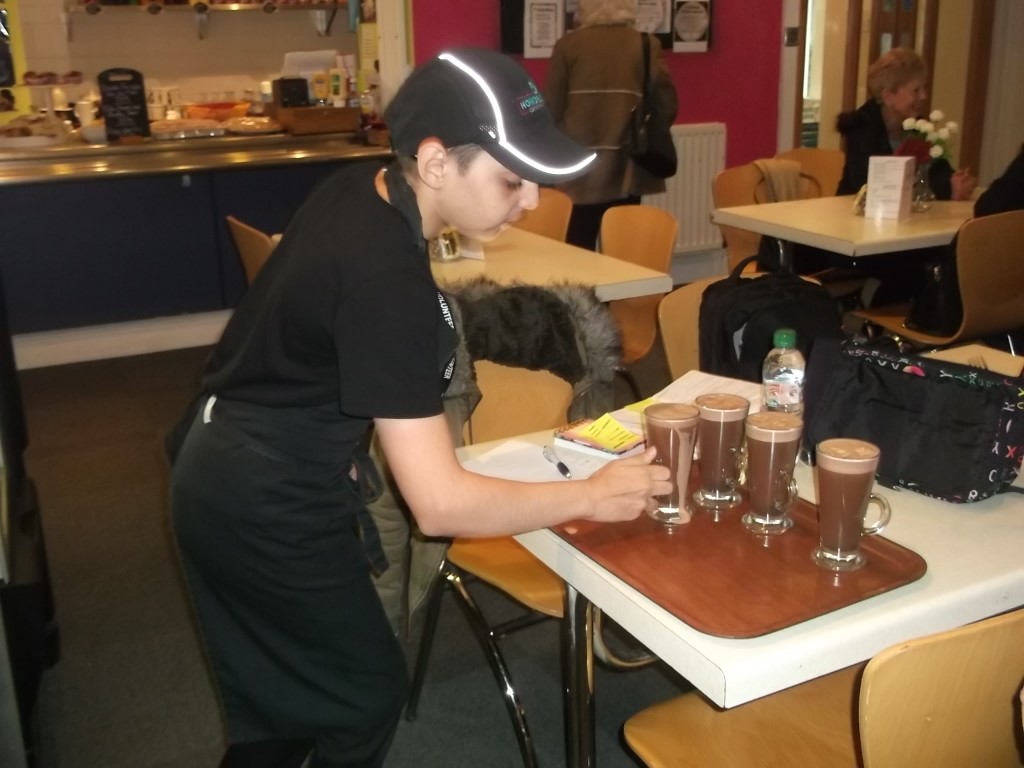 Antonio
Howden Hub Café
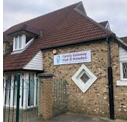 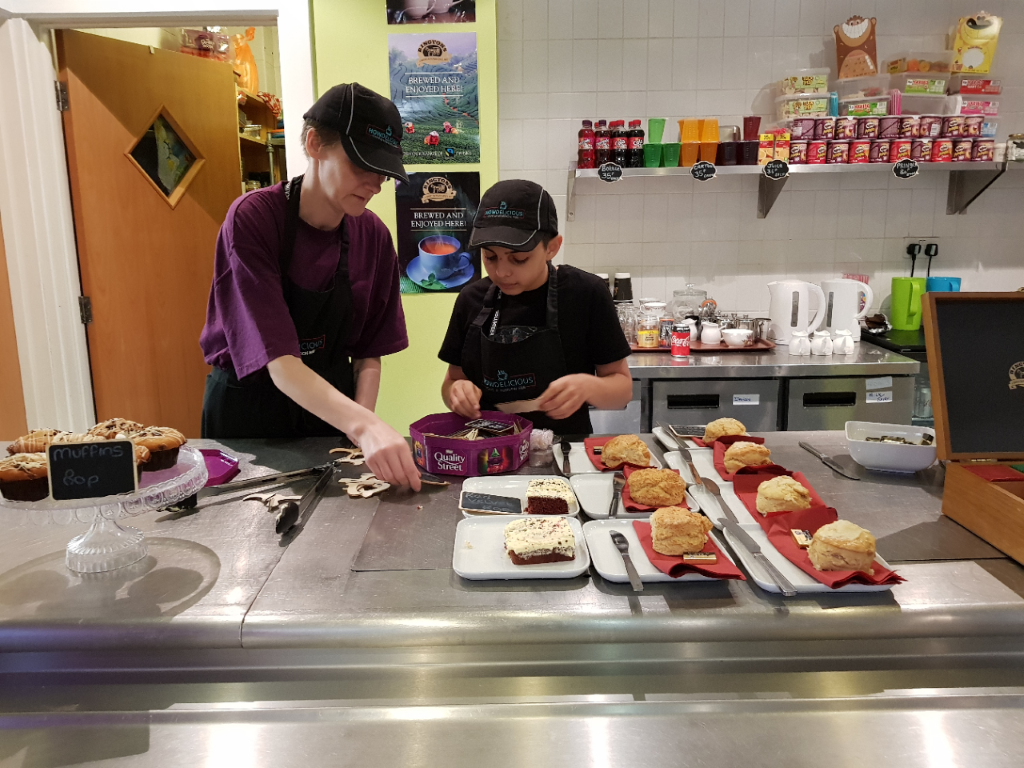 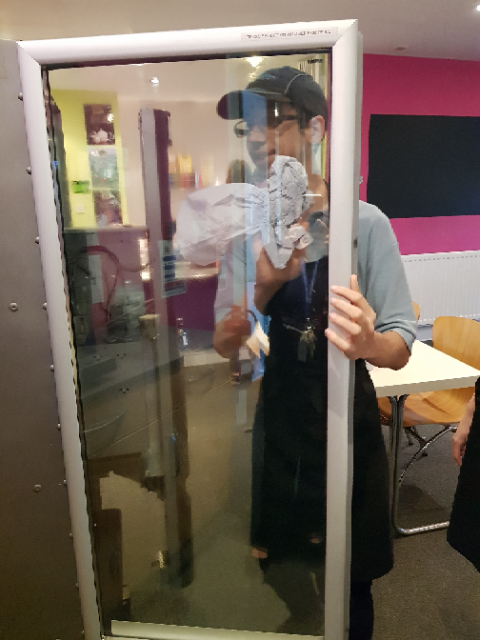 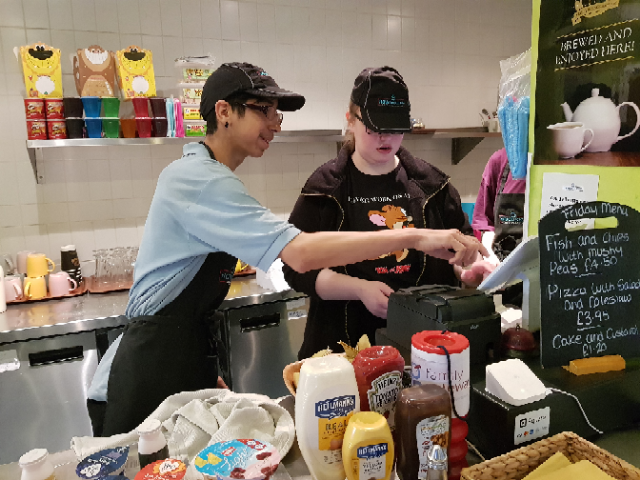 Lukas
Howden Hub Café 
St Oswalds
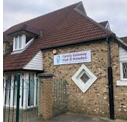 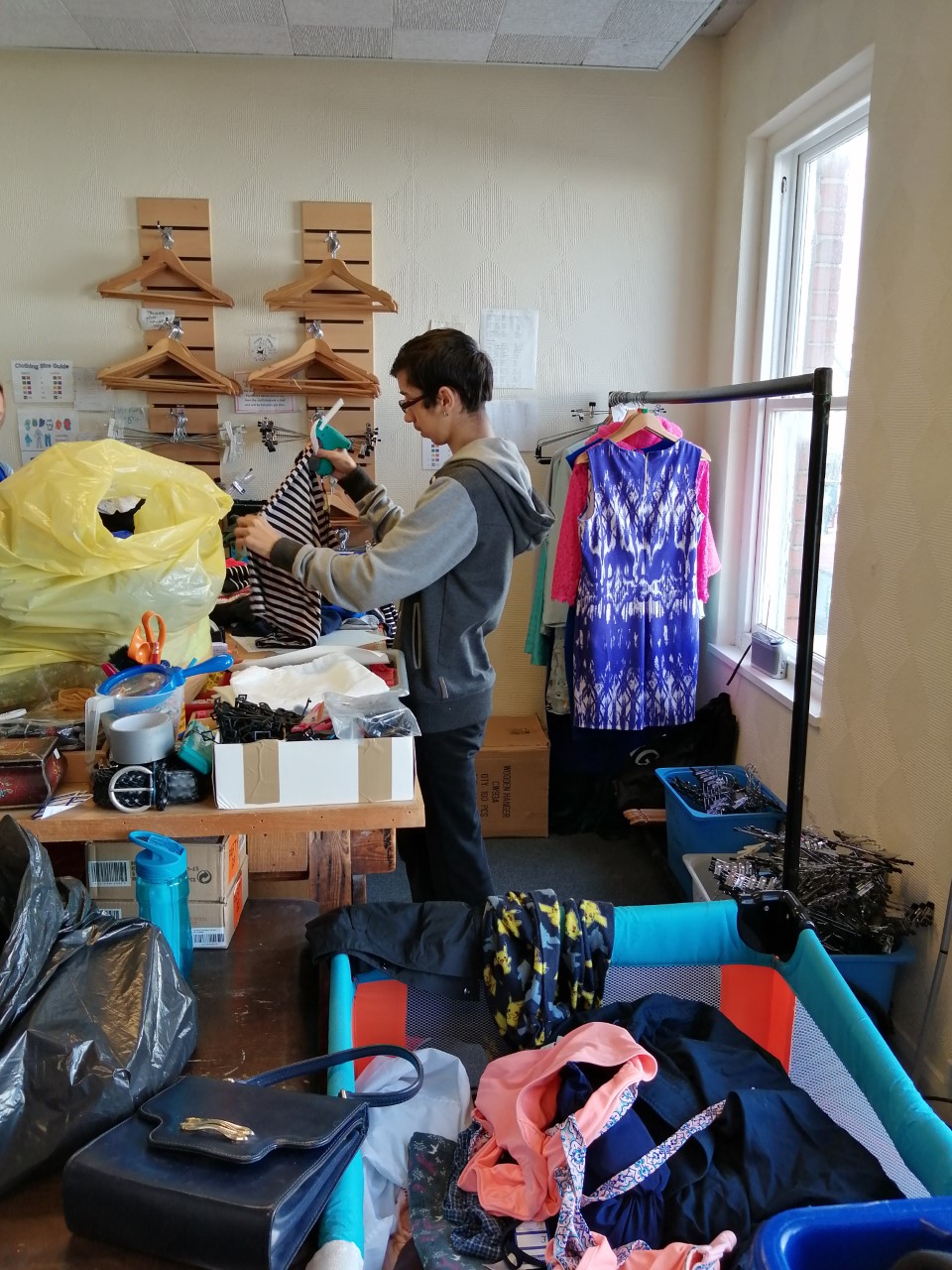 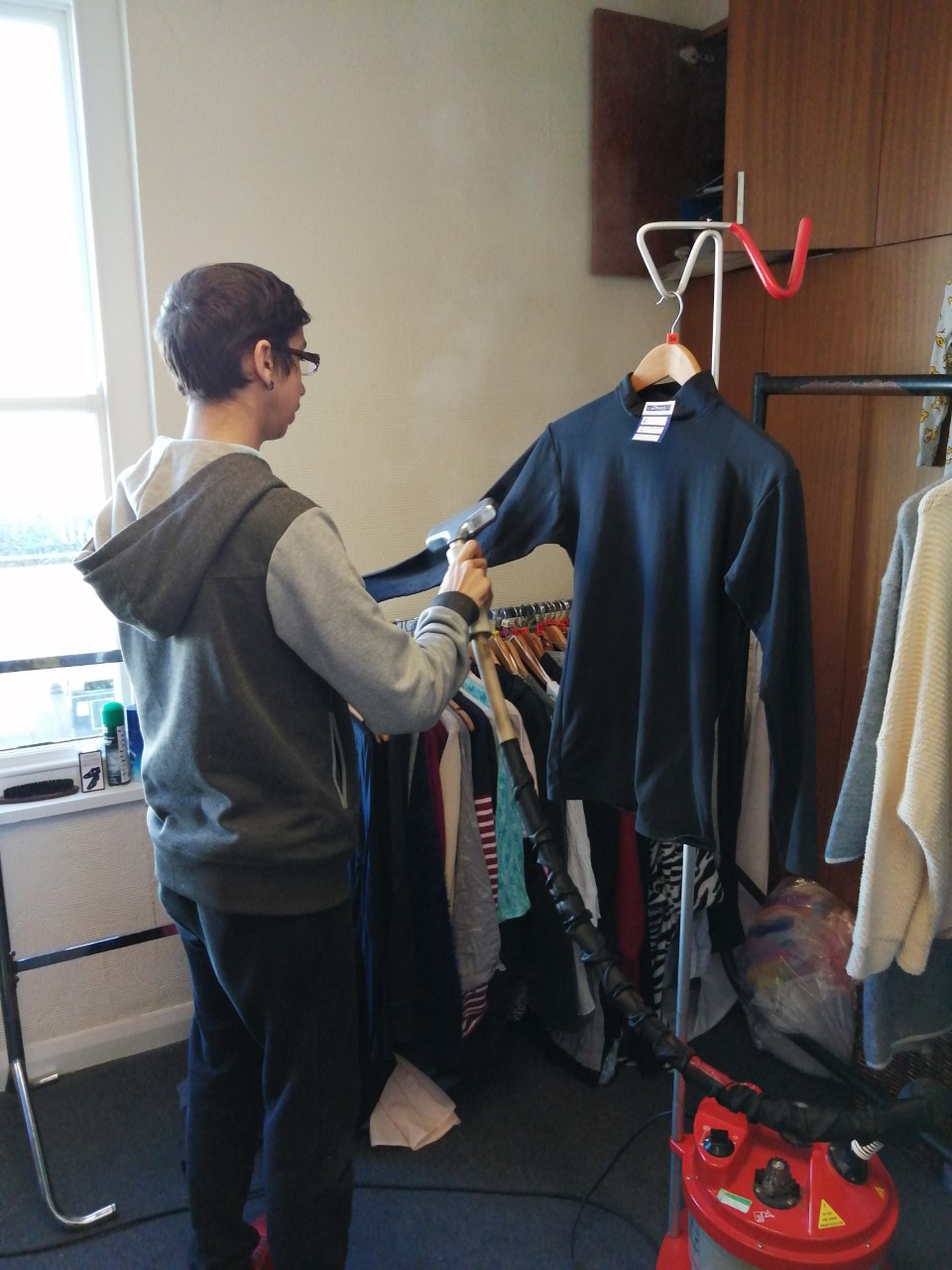 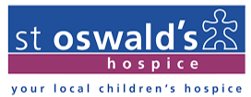 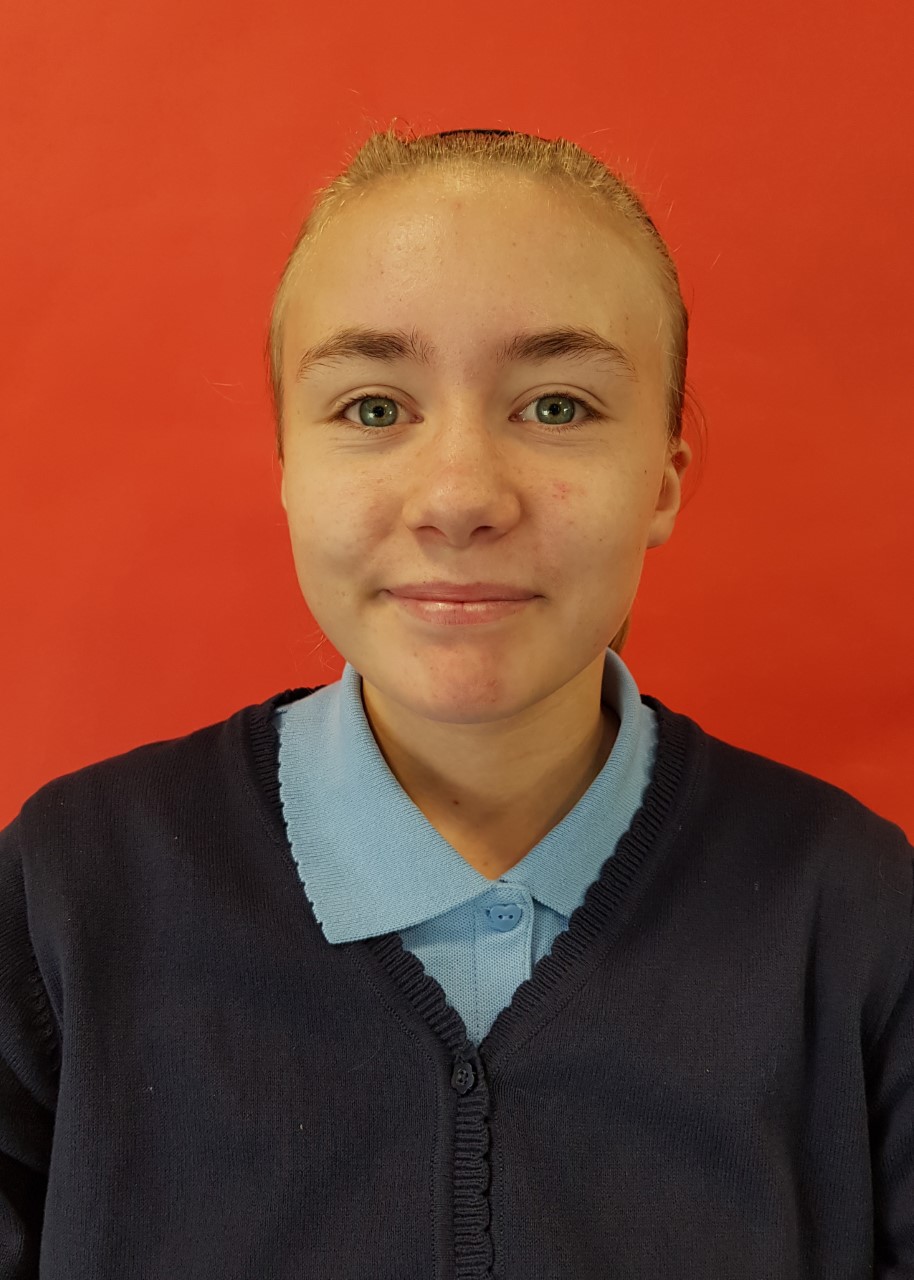 Demi
Marie Curie – Shop Assistant
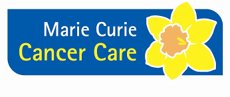 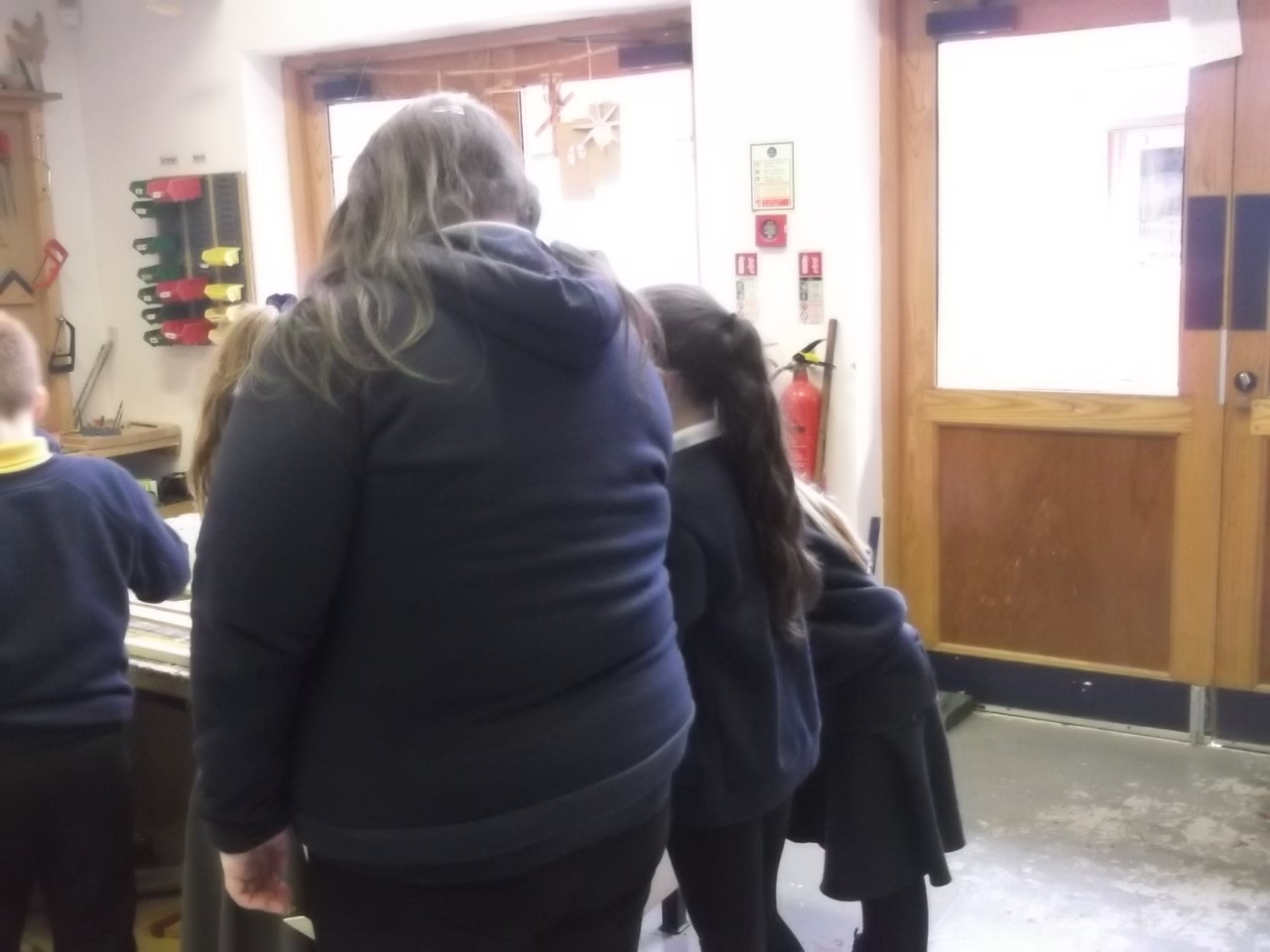 Jessica
Kids Kabin
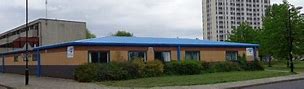 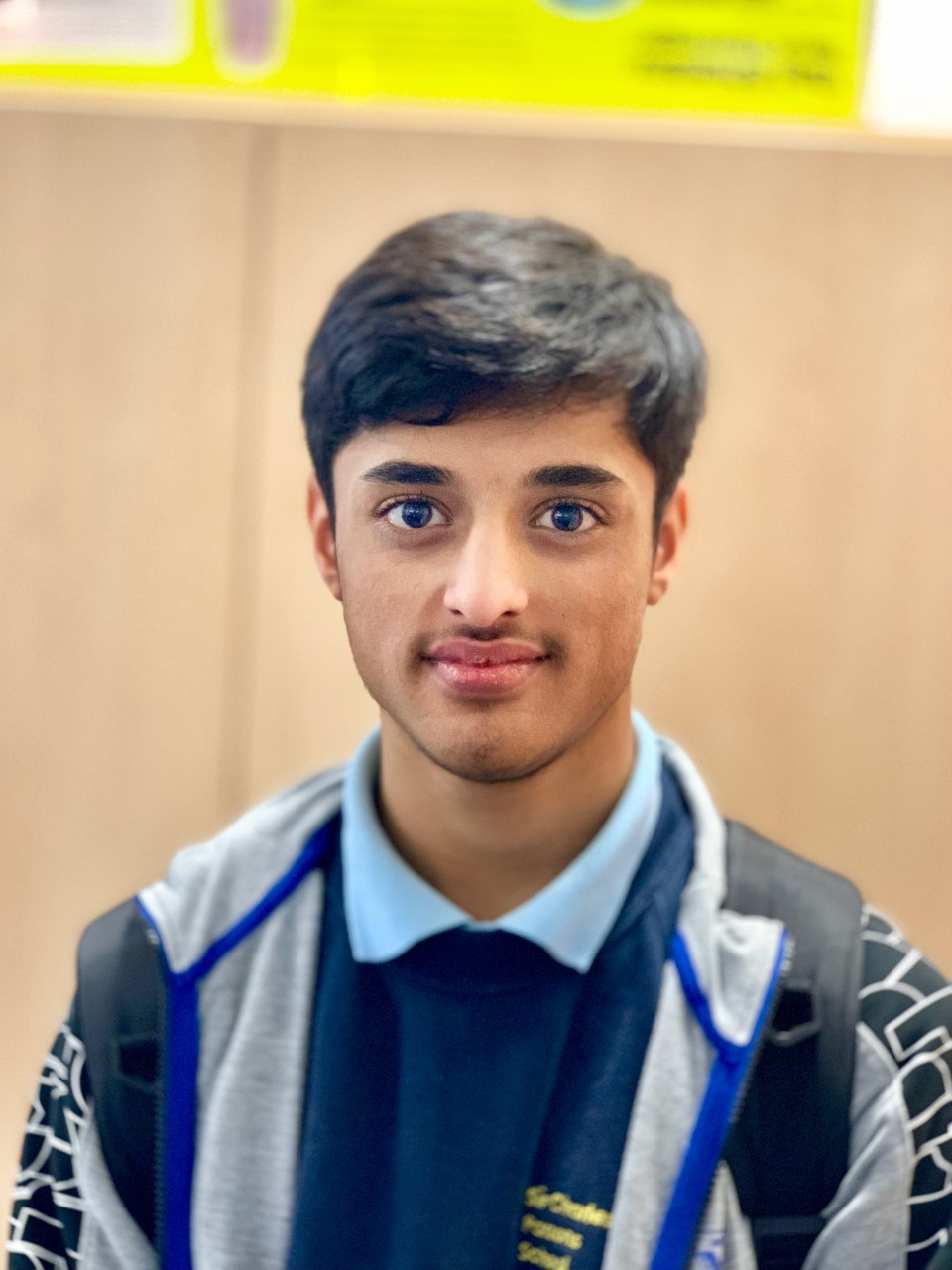 Hassan
Sir Charles Parsons School
 PE Department
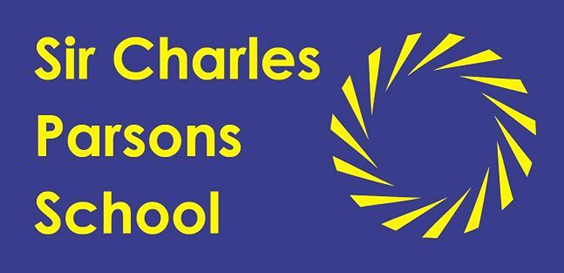 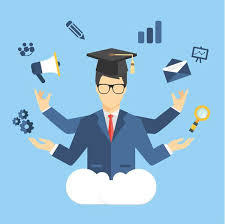 SCP Sixth Form Students
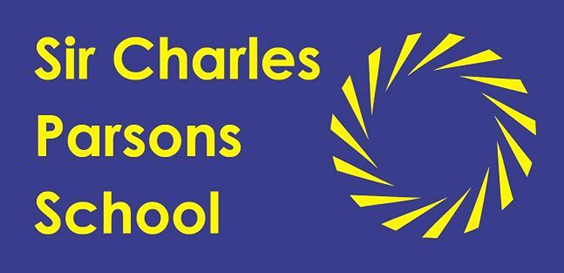 Work Related Learning Experience
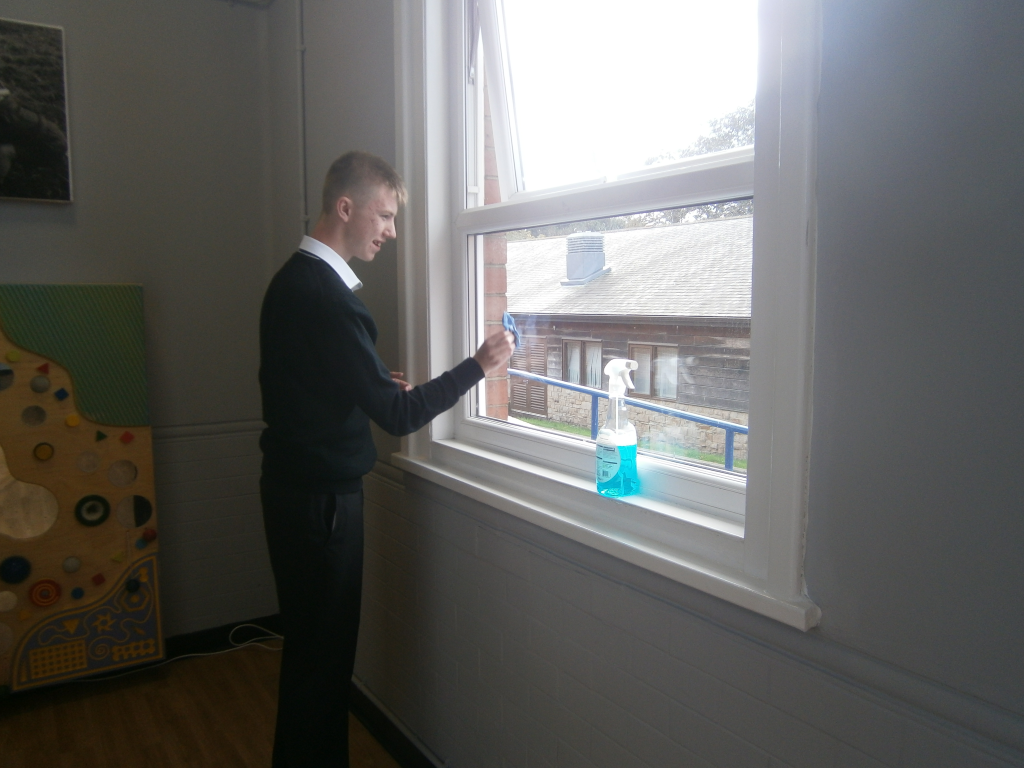 Thomas
The Tim Lamb Centre
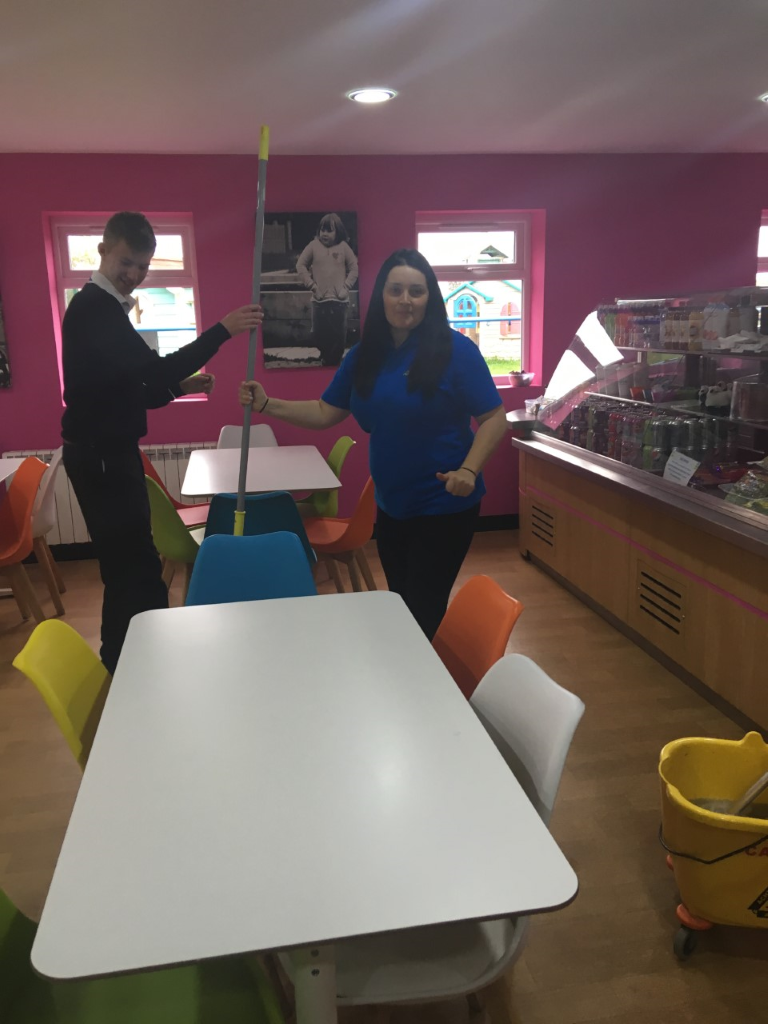 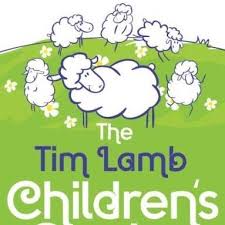 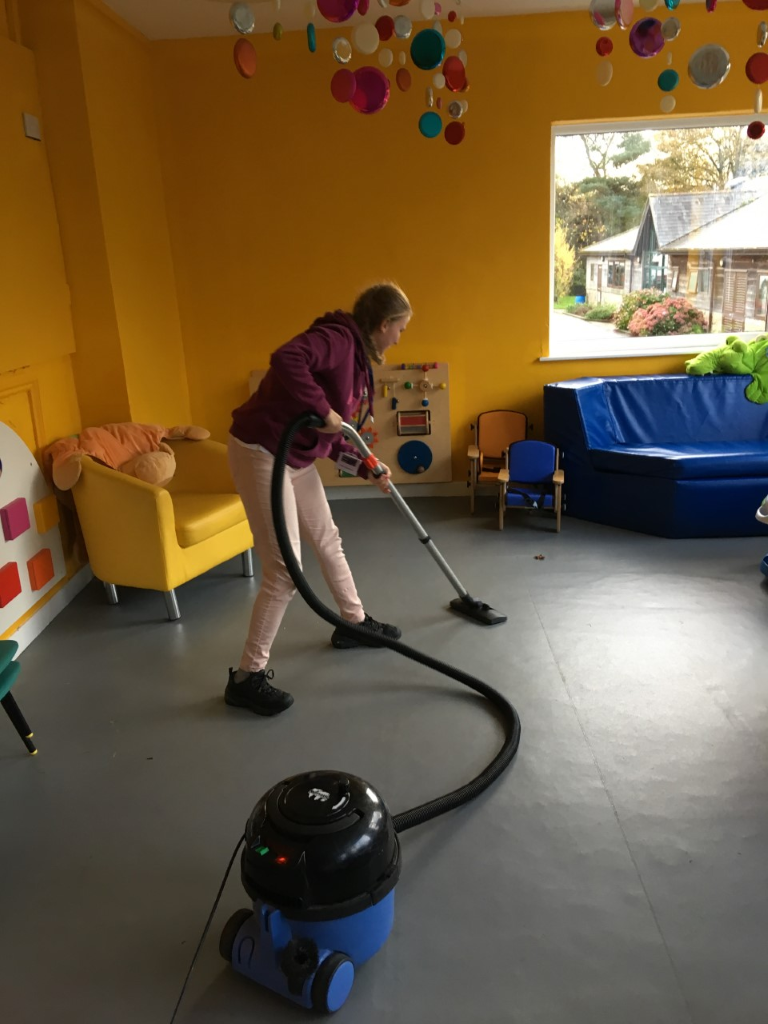 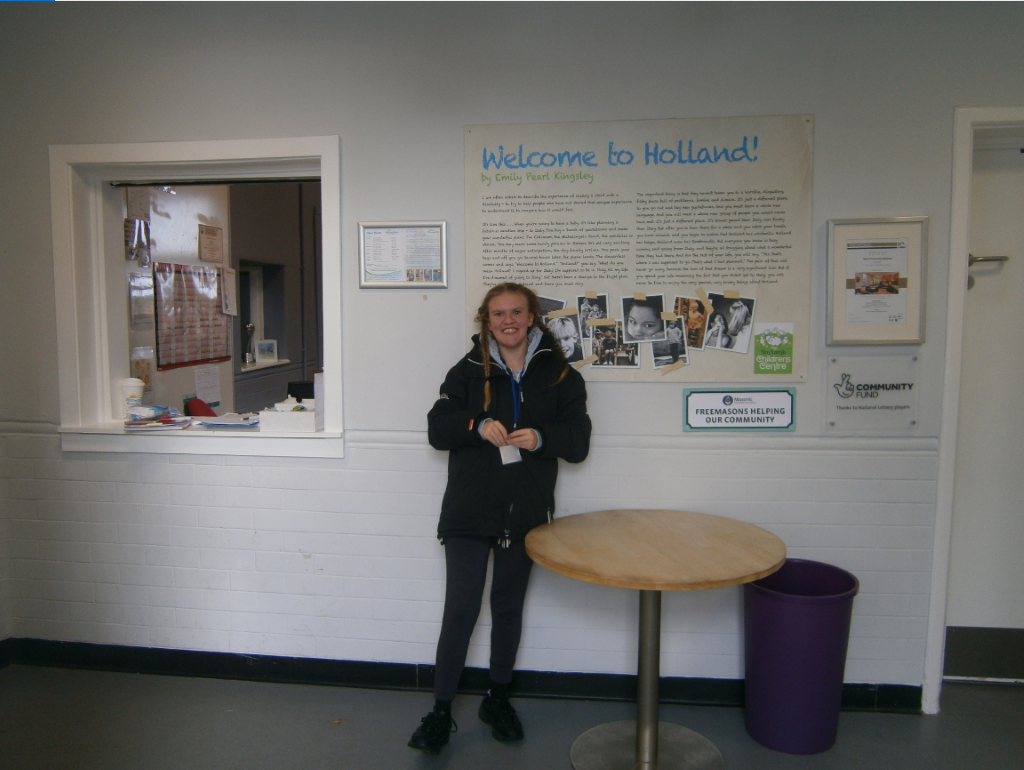 Rebecca
The Tim Lamb Centre
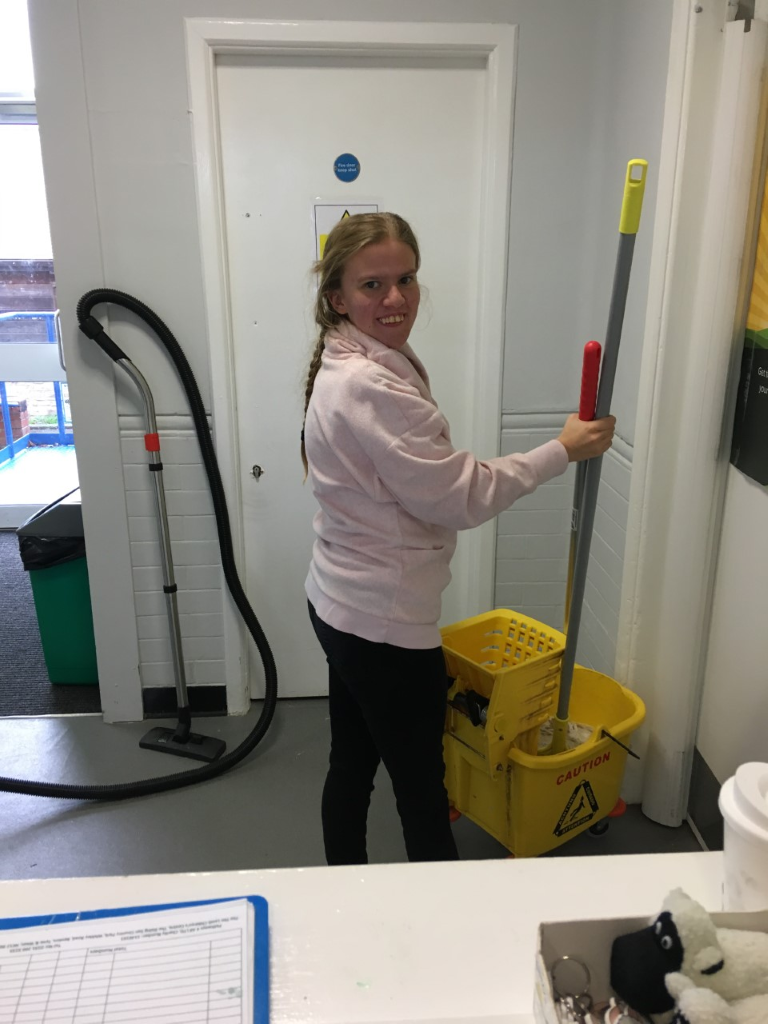 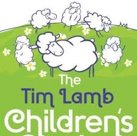 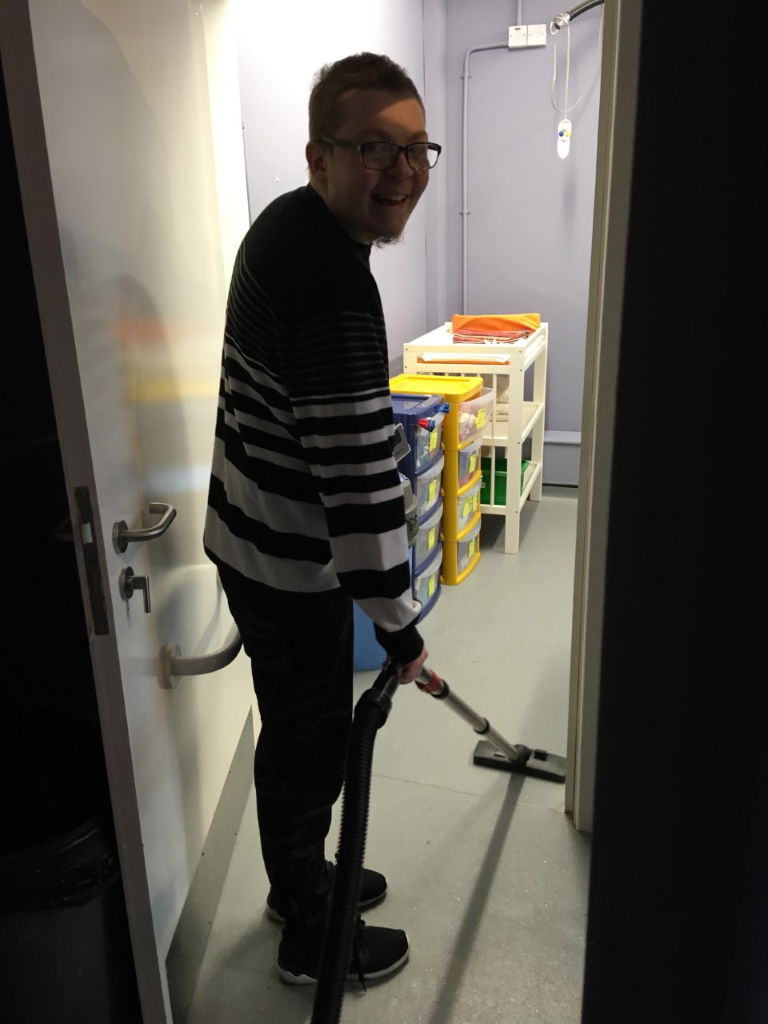 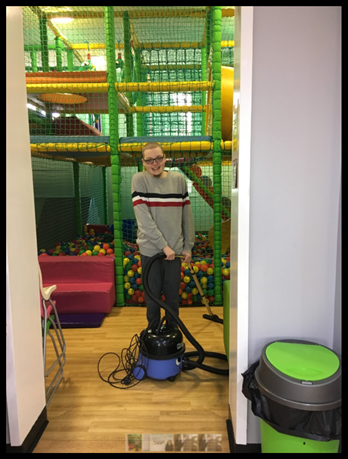 Danny
The Tim Lamb Centre
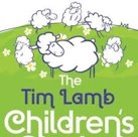 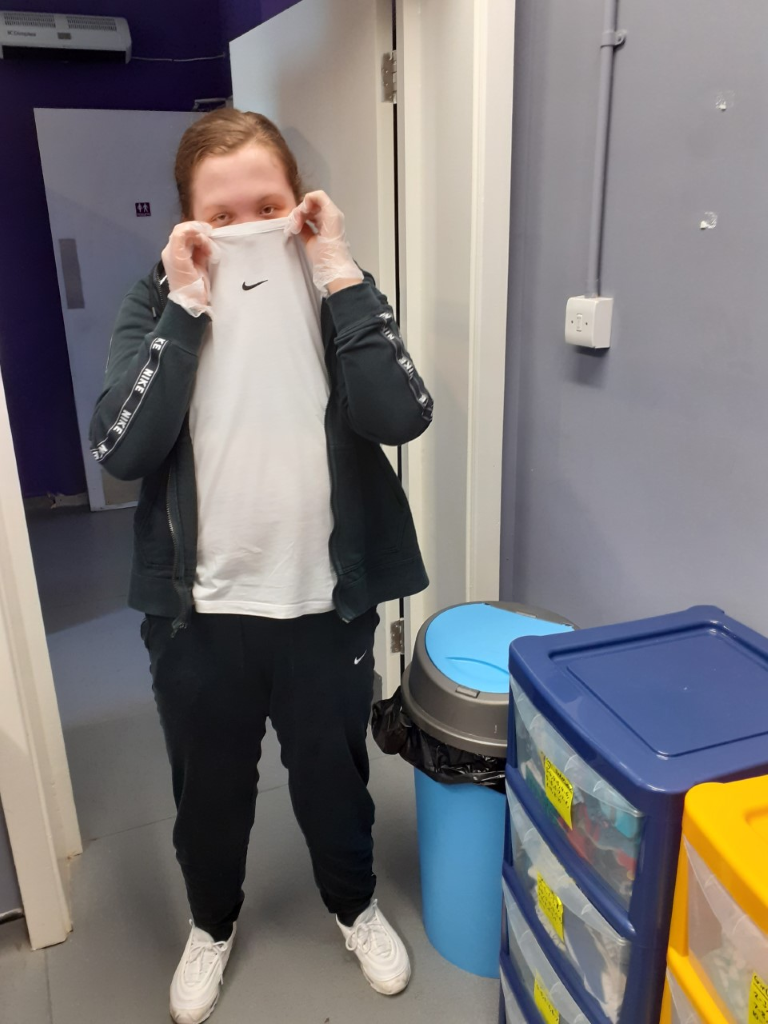 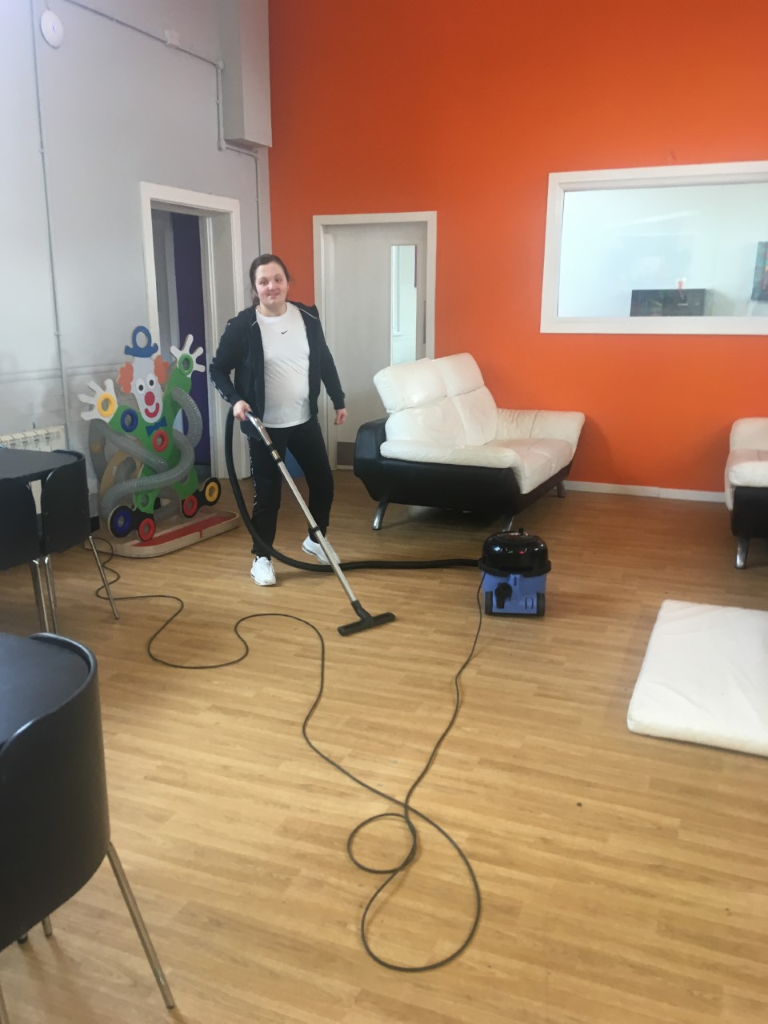 Letalia
The Tim Lamb Centre
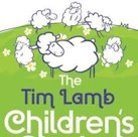 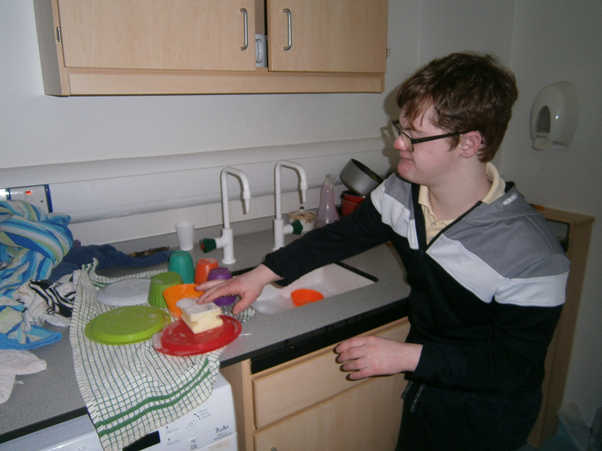 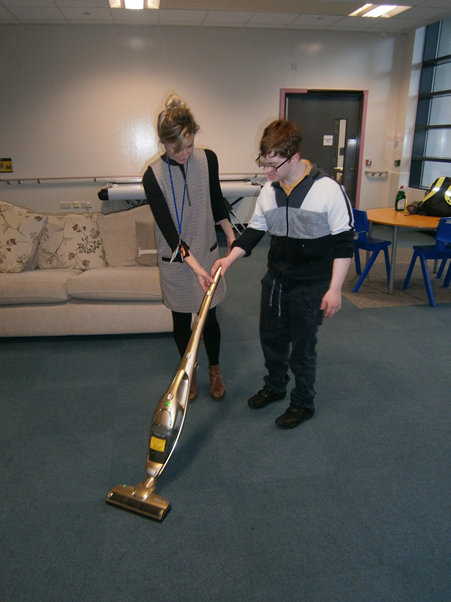 Daniel
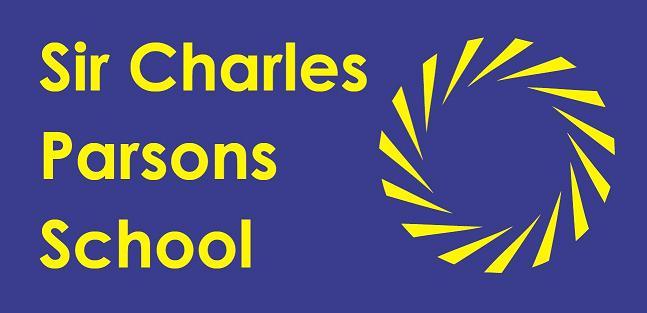 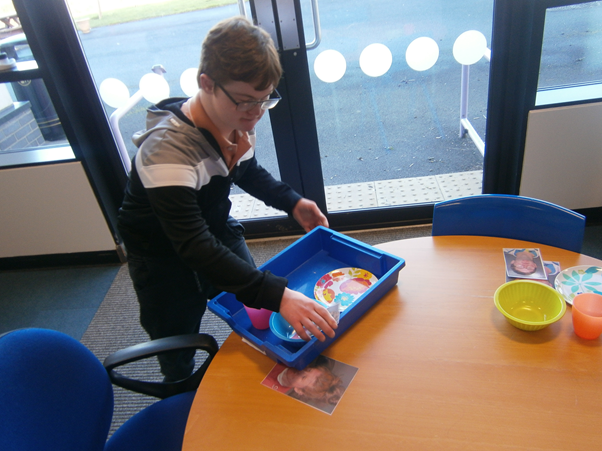 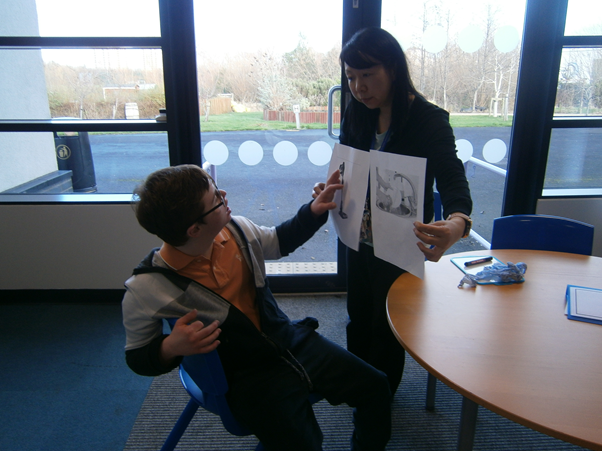 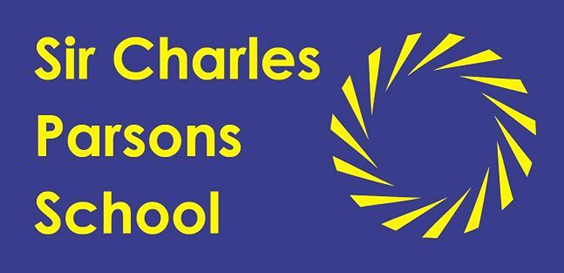 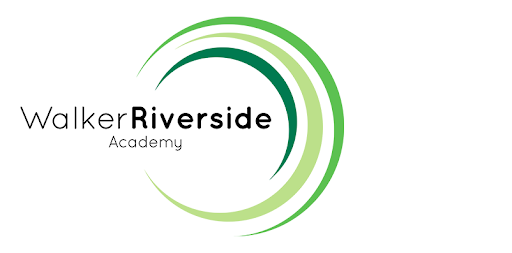 Year 12 Students
Work experience placements
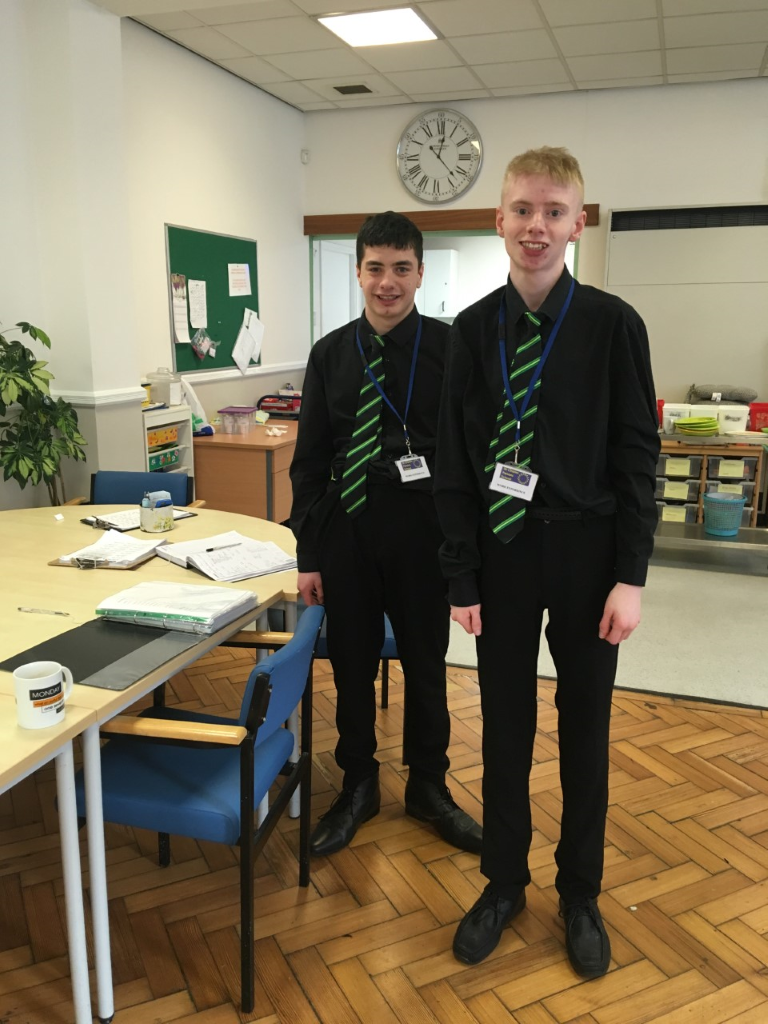 Paul
Howdon Hub Gardens
St Anthony of Padua care home
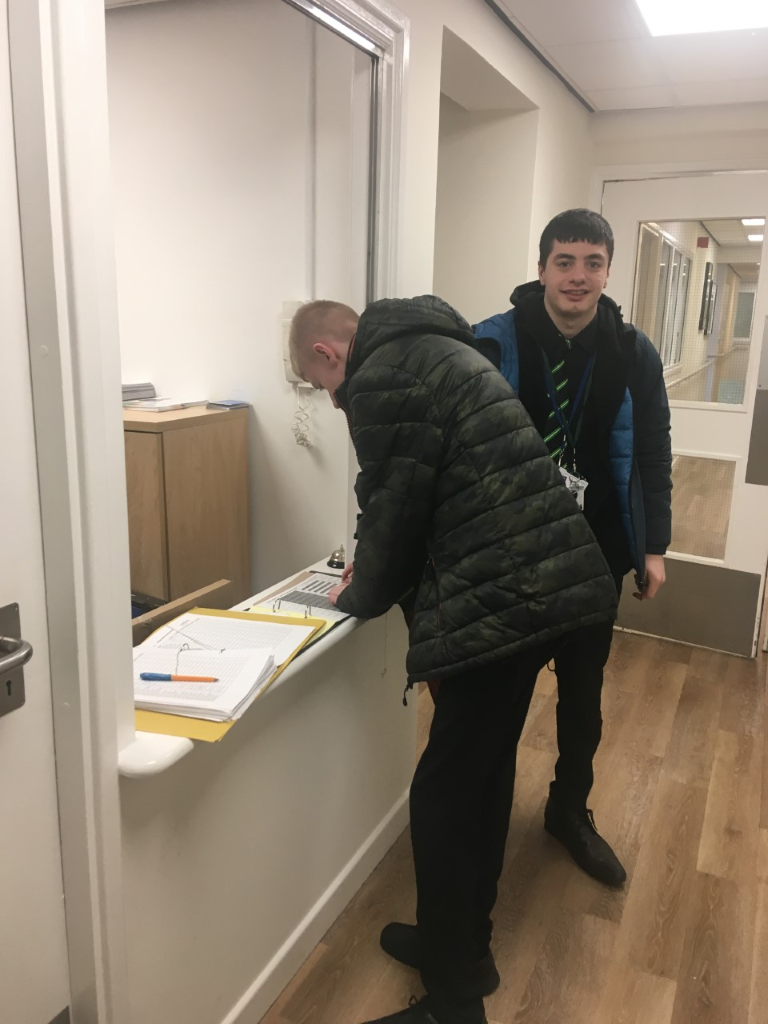 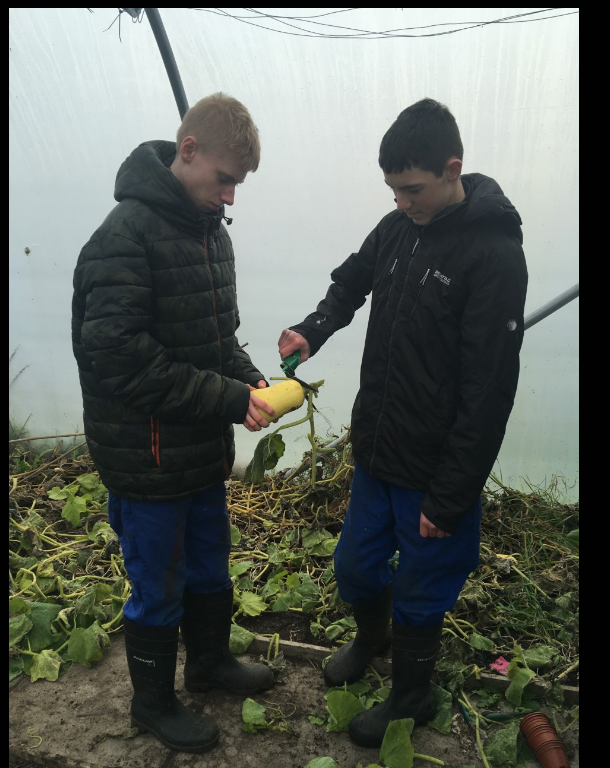 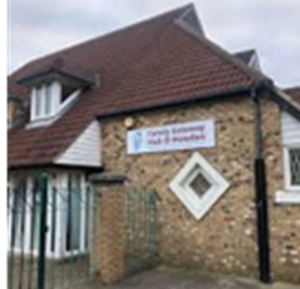 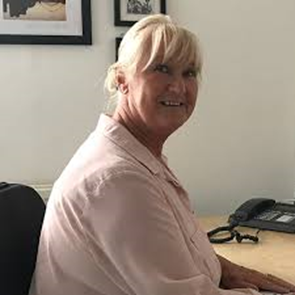 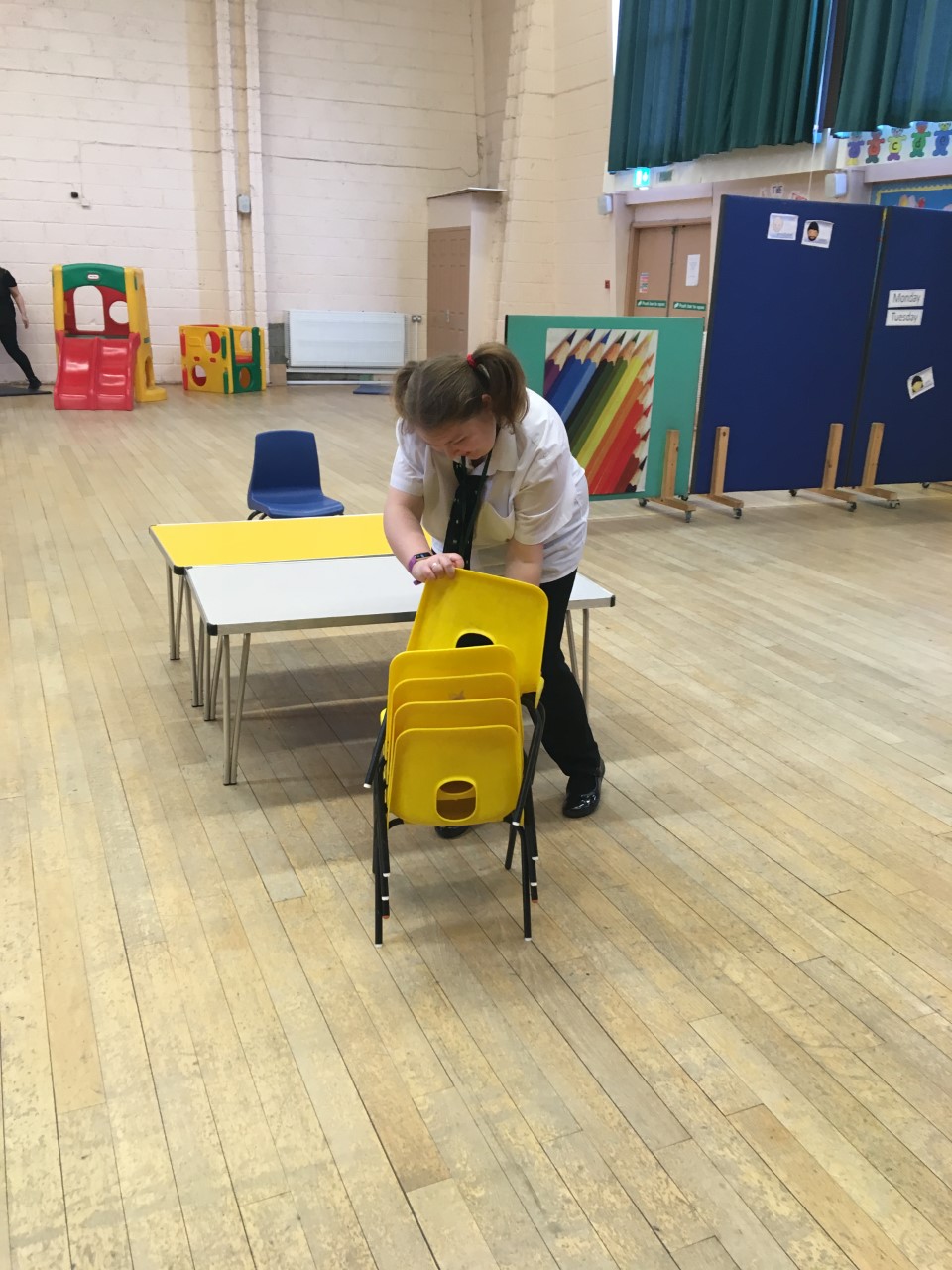 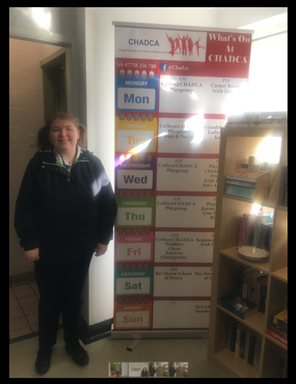 Natasha
CHADCA Children's Playgroup
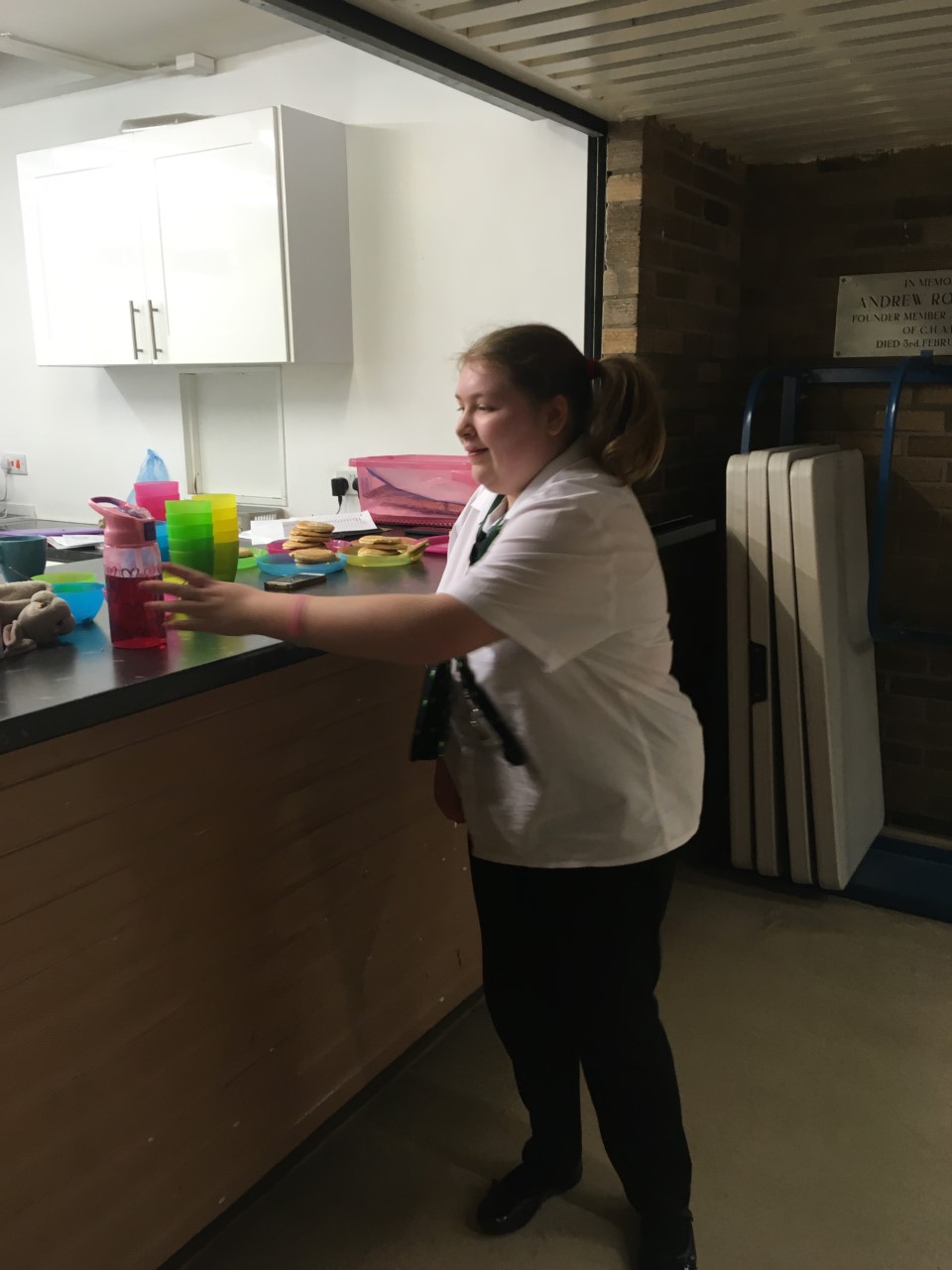 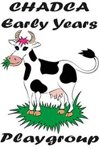 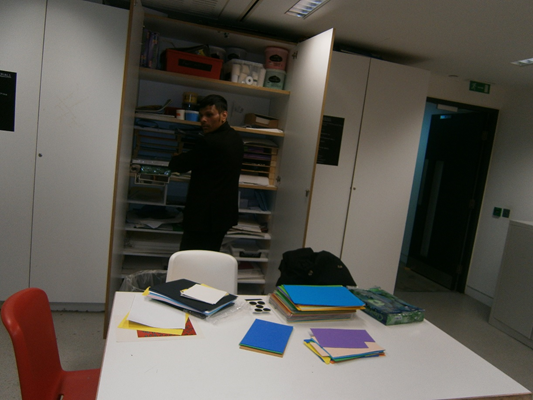 Tahir
Baltic
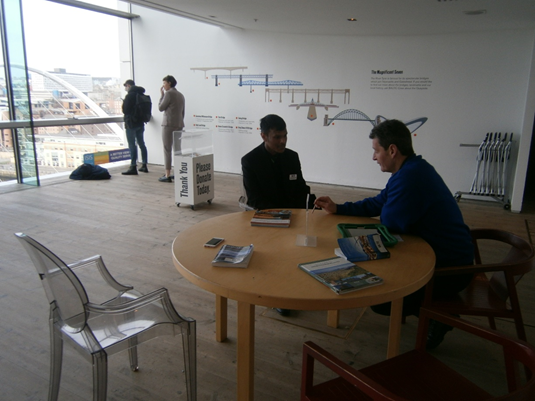 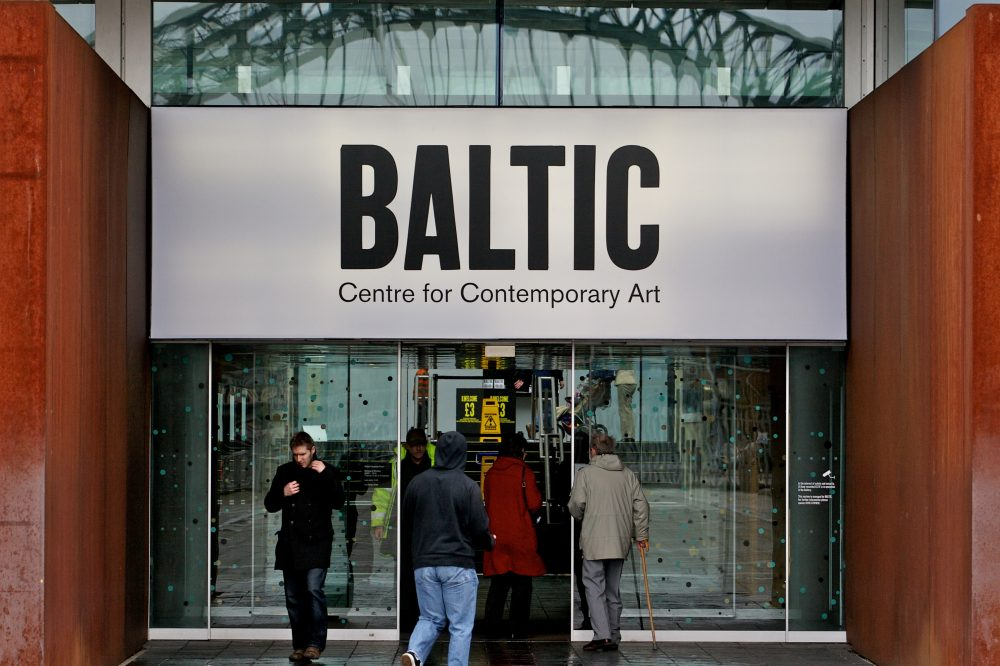 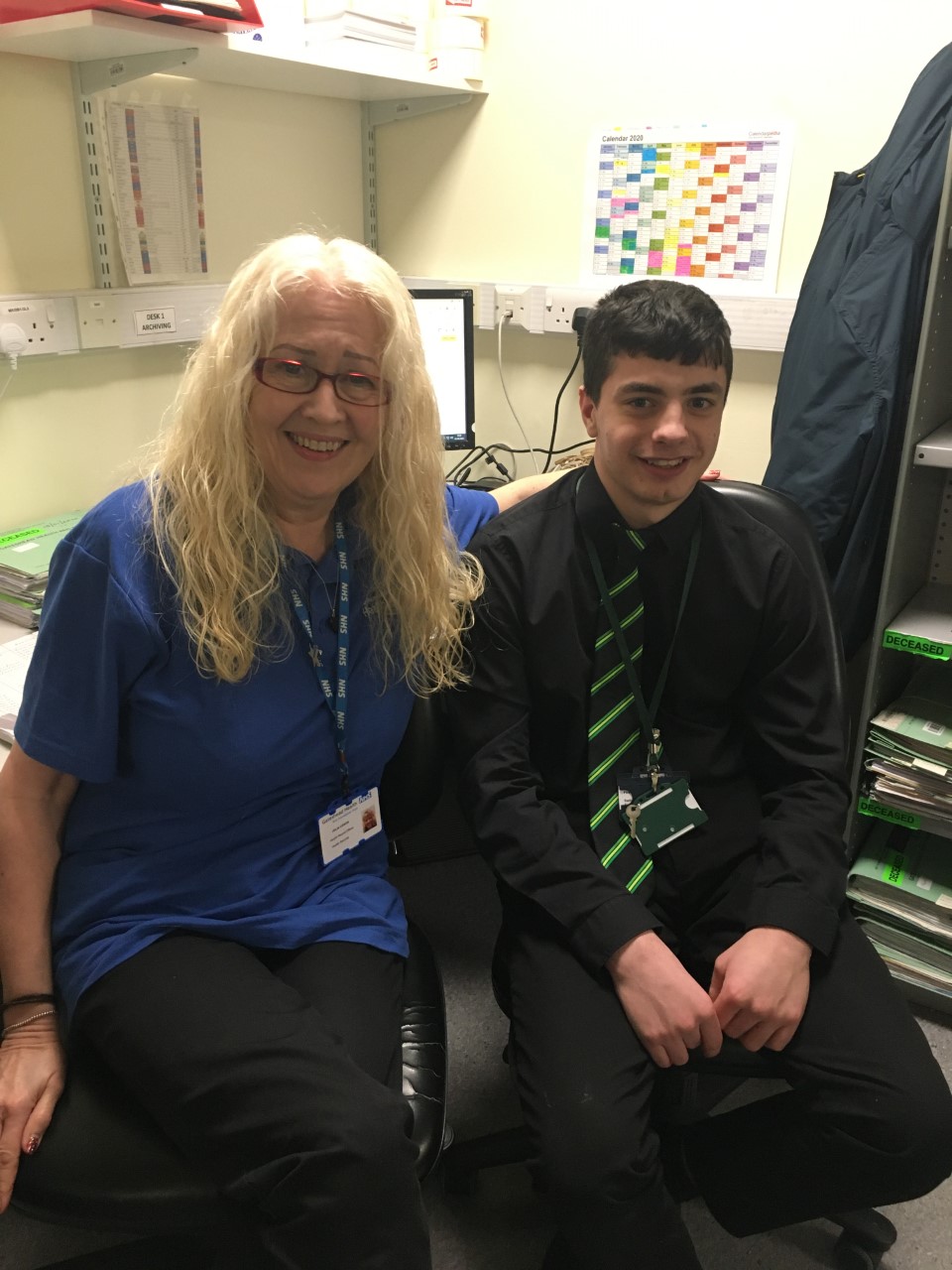 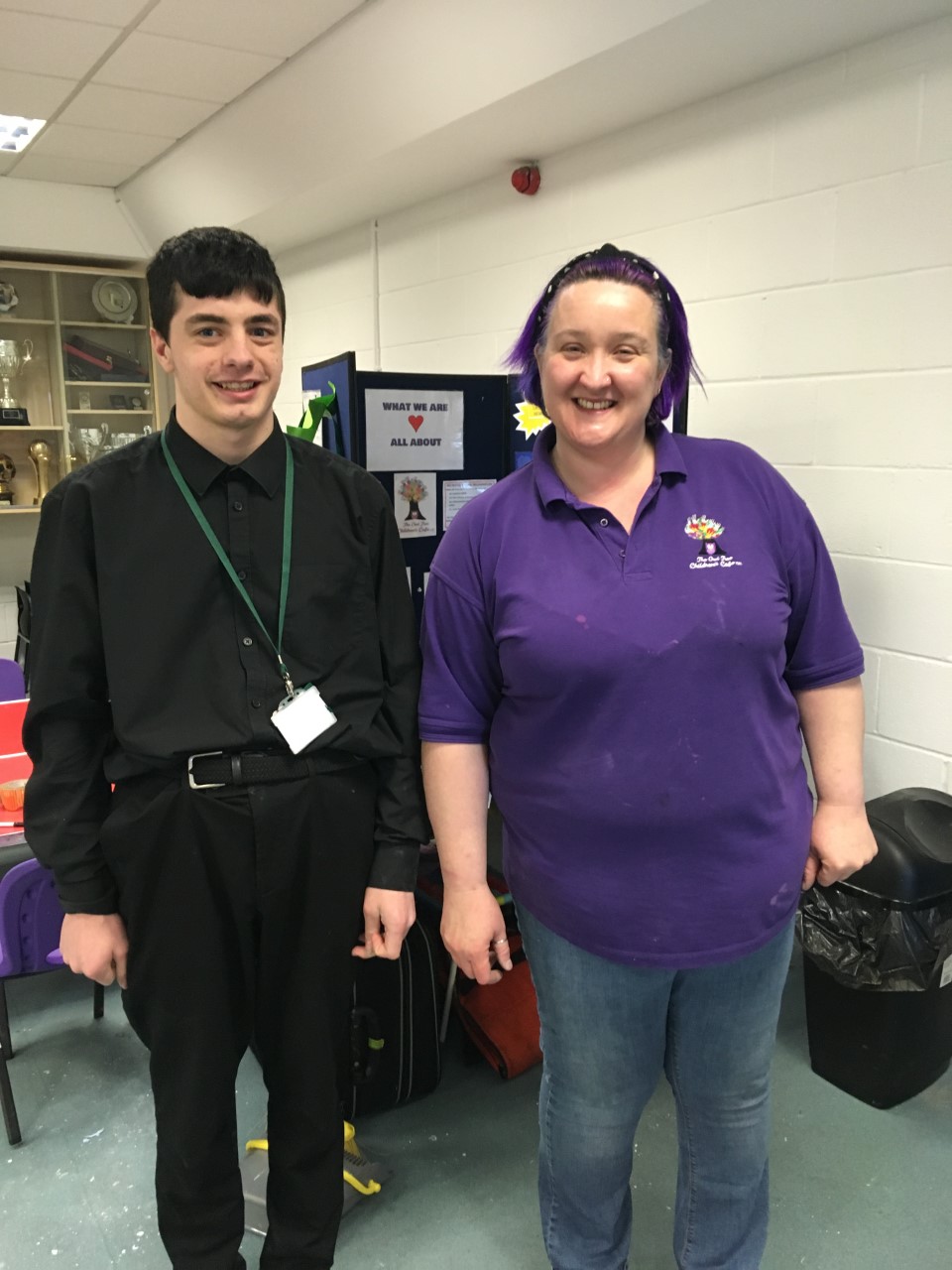 Kierian
St Anthony of Padua
Owl Tree Childrens Centre
Project Choice NHS – QE Hospital Medical Records
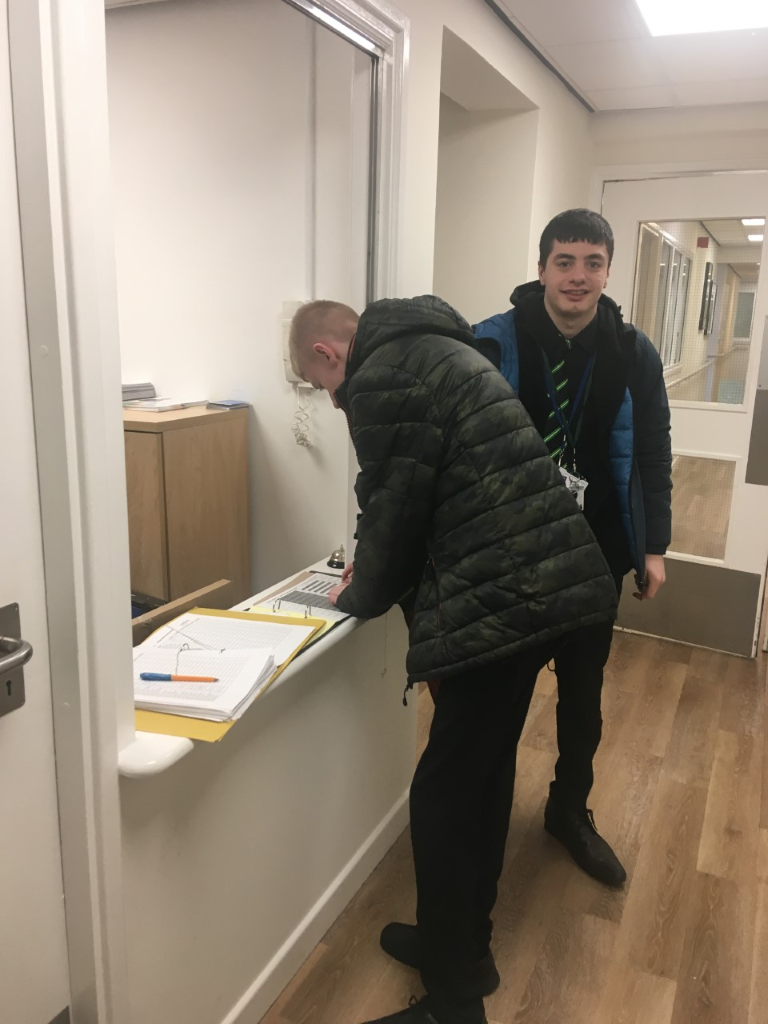 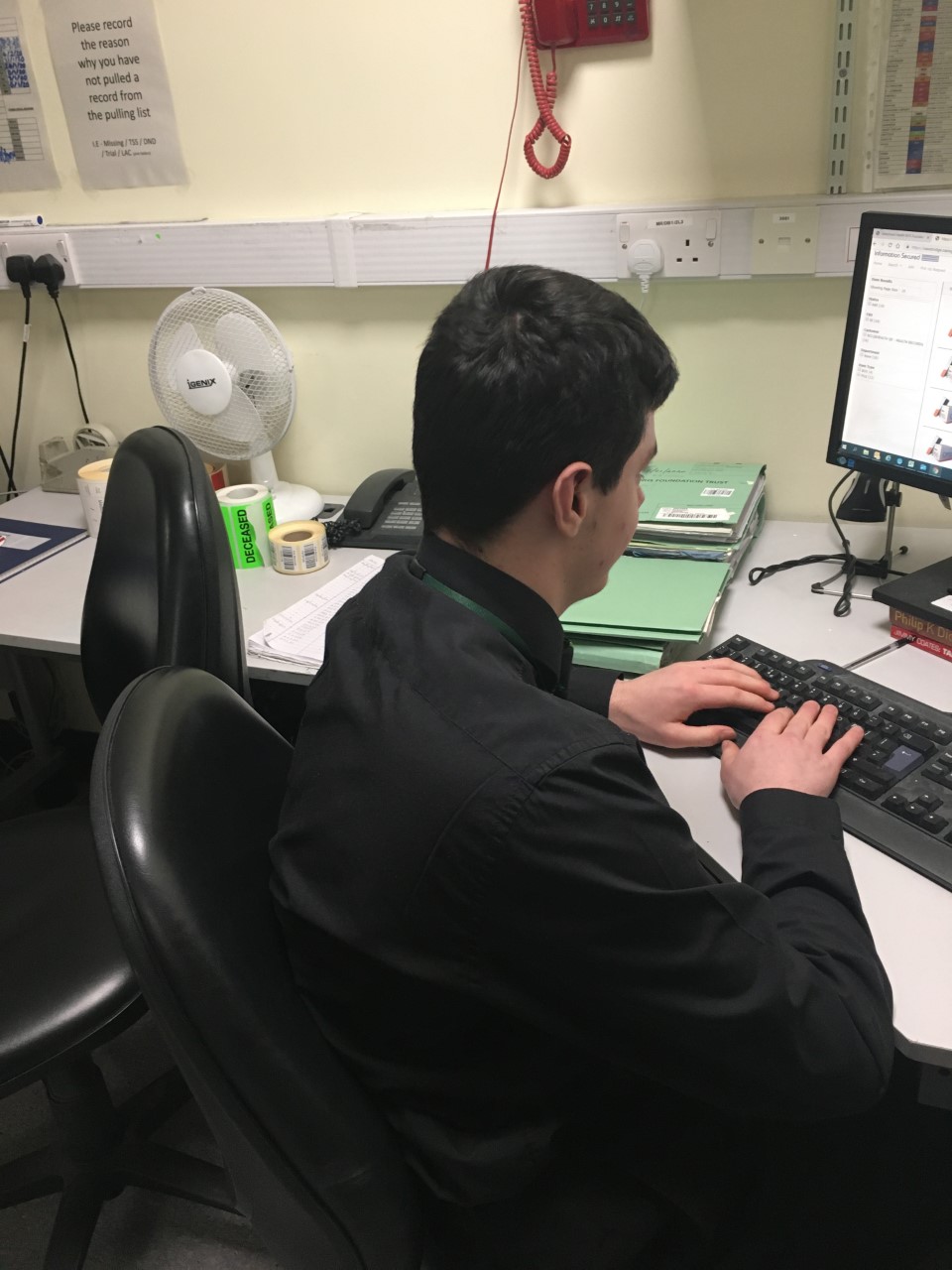 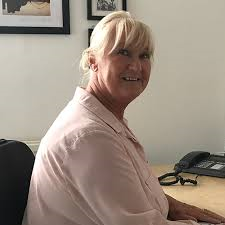 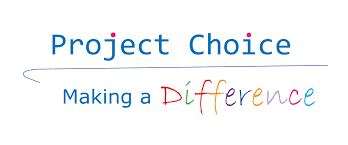 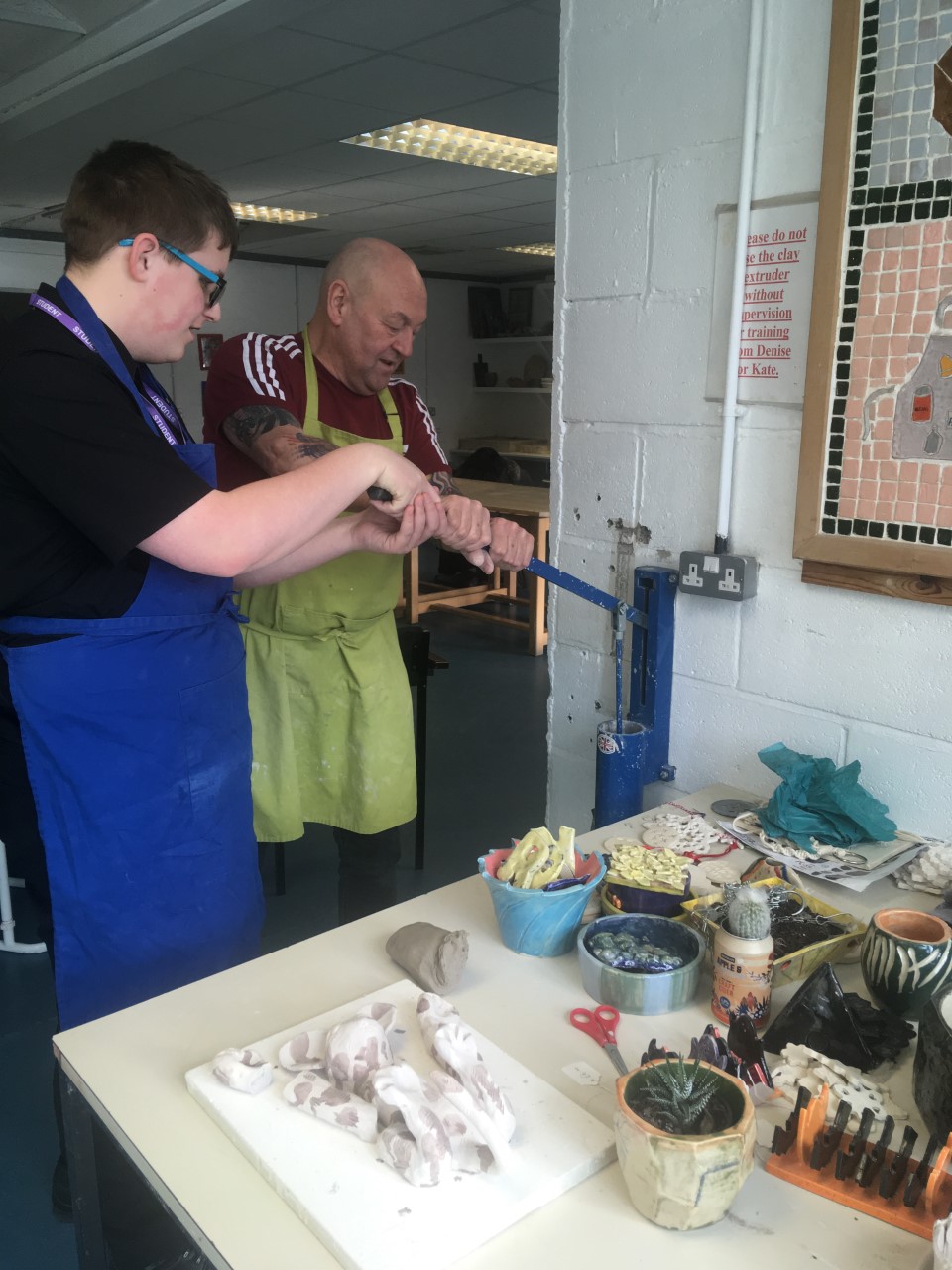 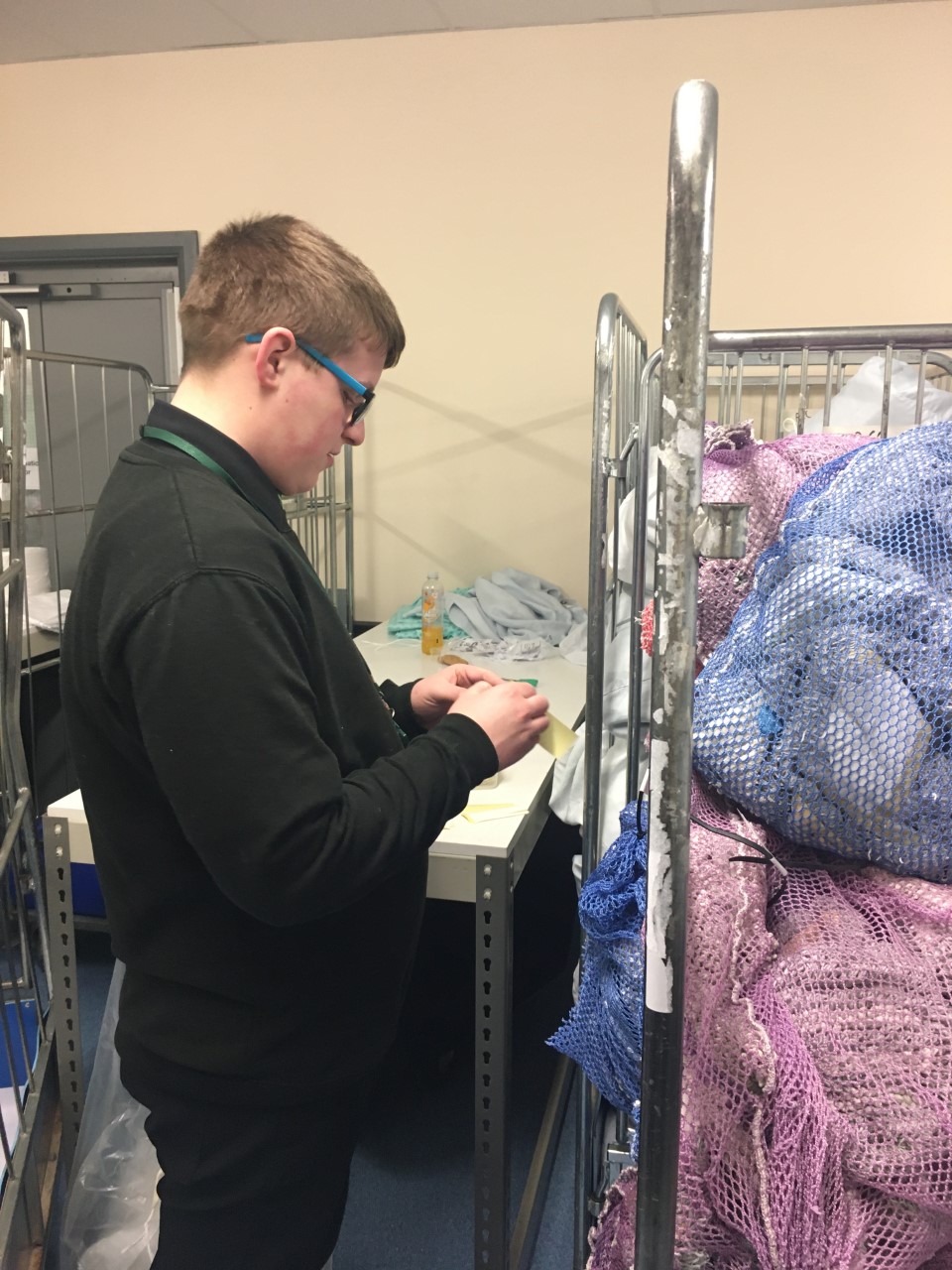 Jack
Project Choice NHS – RVI                                Hospital Linen Department 
Hedleys Able 2 - Support Assistant
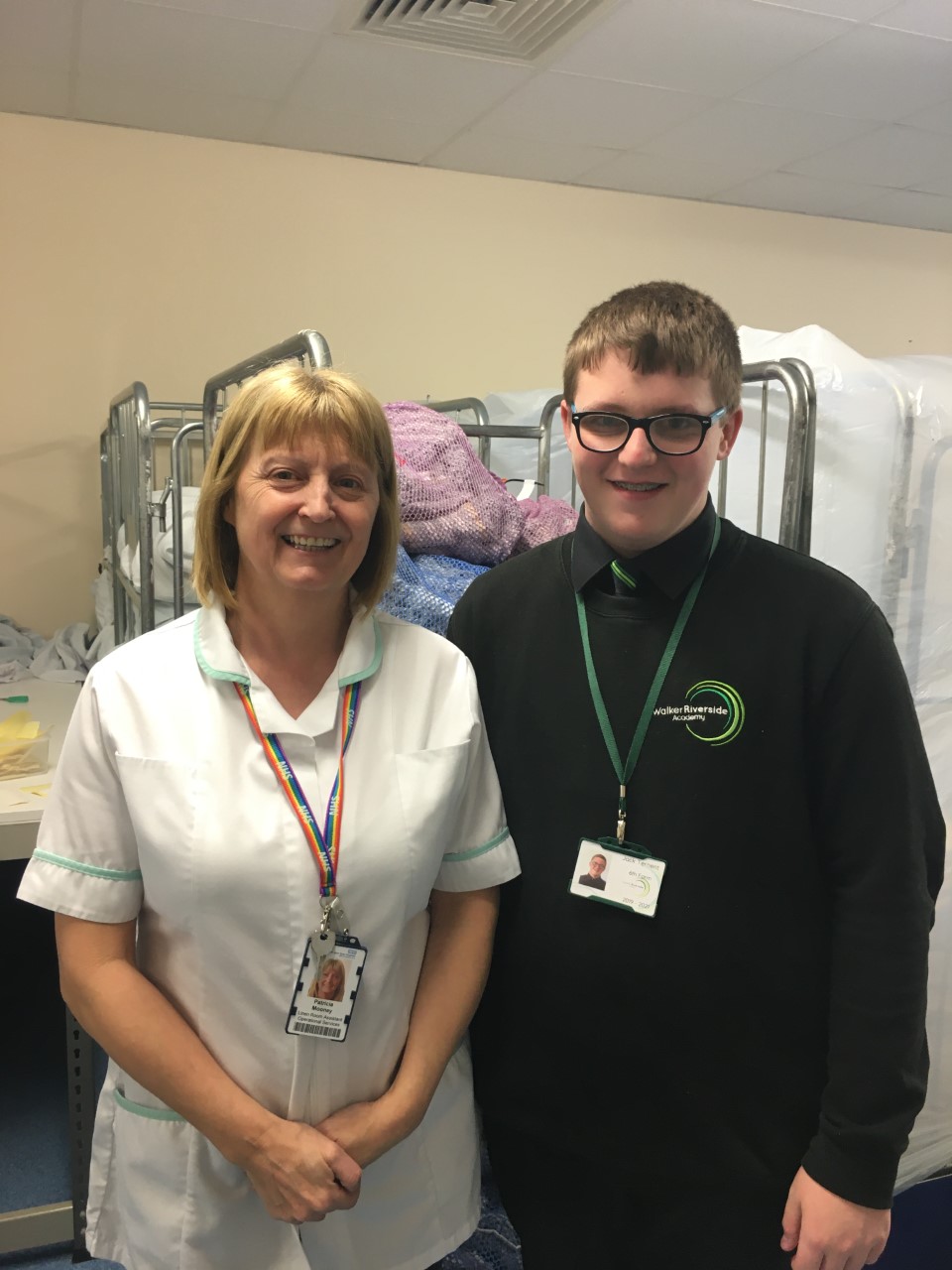 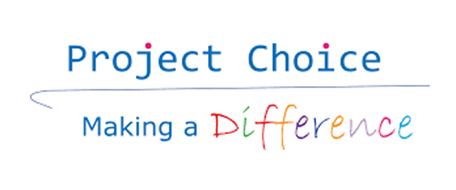 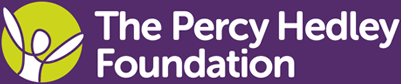 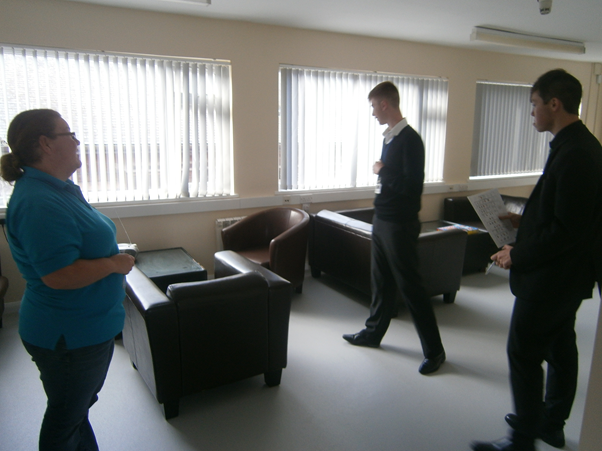 Richard
The Tim Lamb Centre - Admin
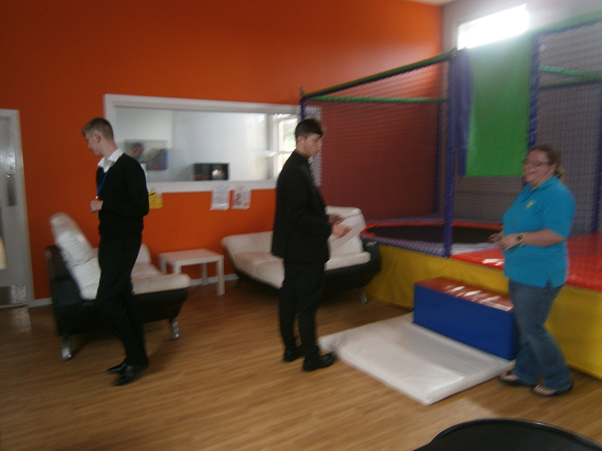 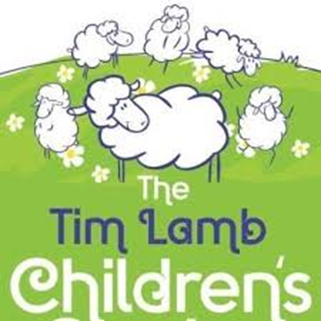 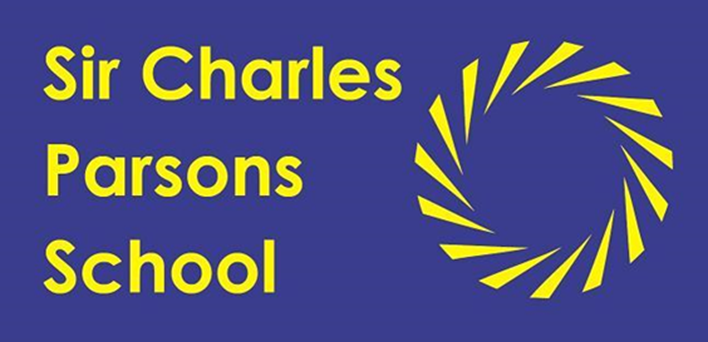 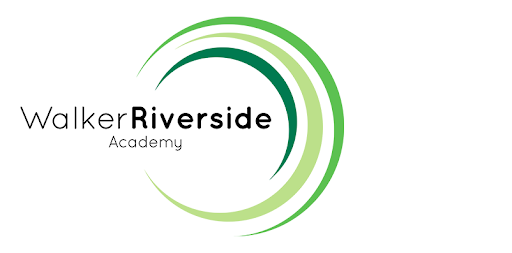 Year 13 Students
Work Experience Placements
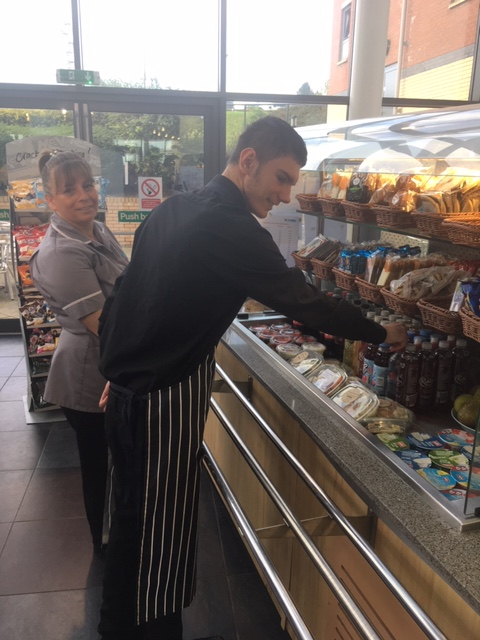 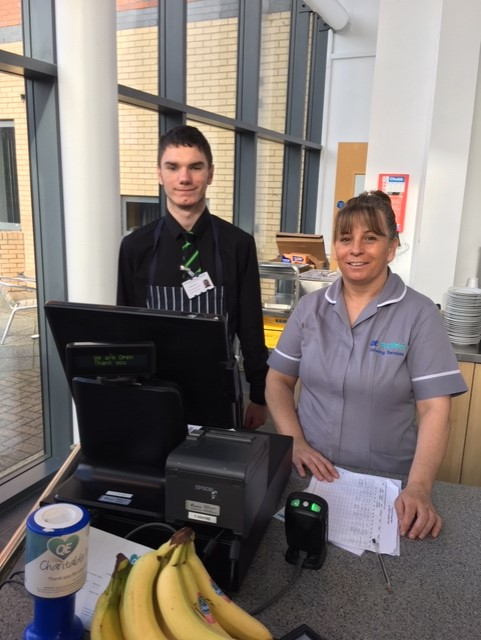 Jordon
Project Choice NHS – QE Hospital Treatment Café
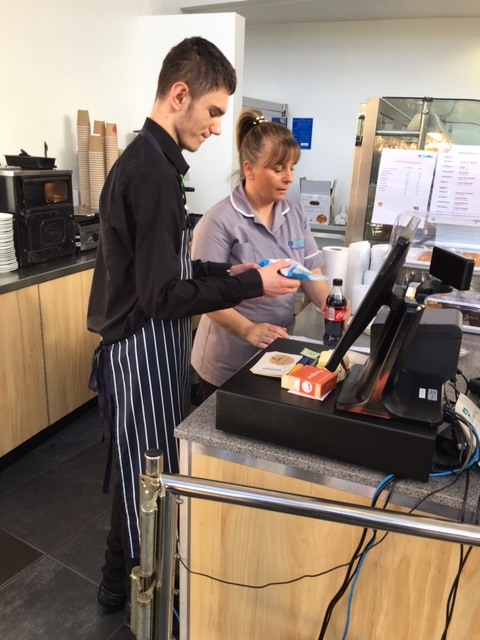 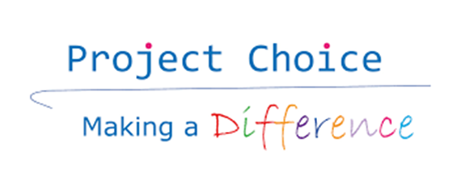 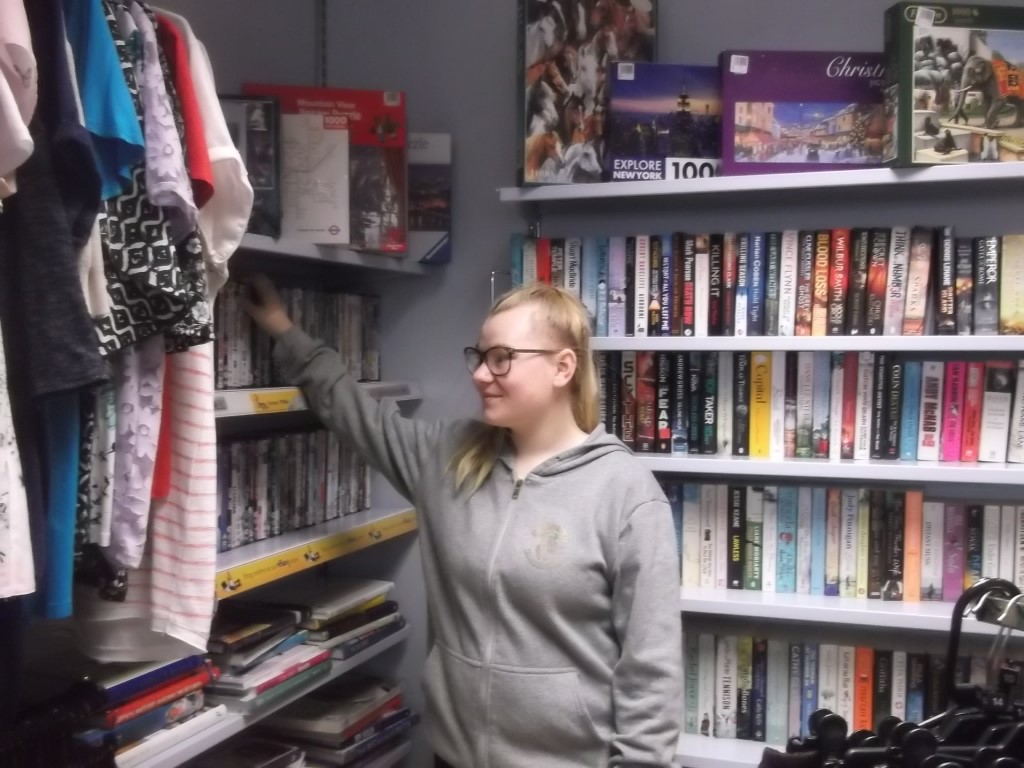 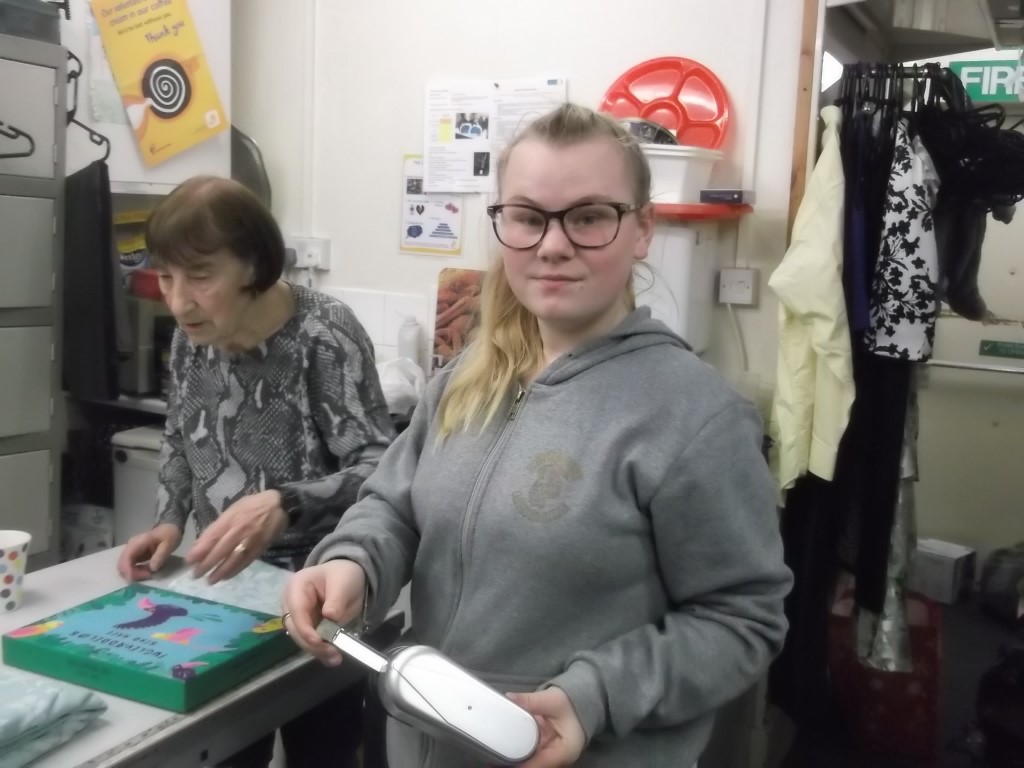 Celisa
Marie Curie  - Shop Assistant
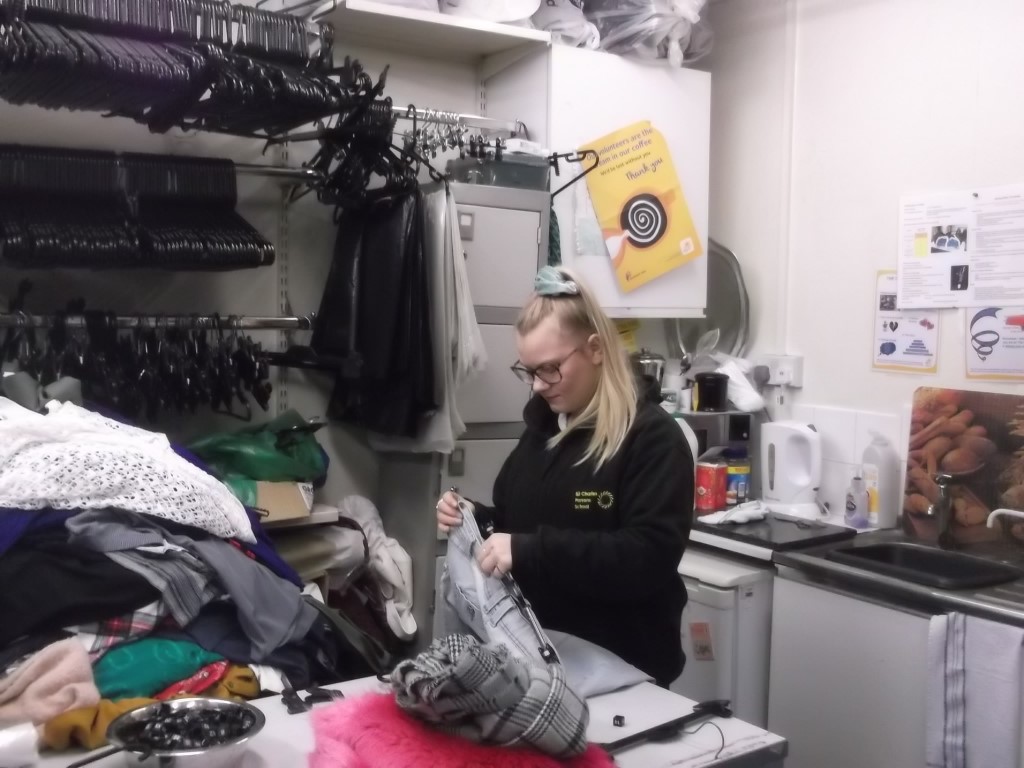 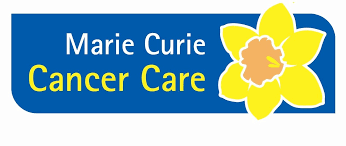 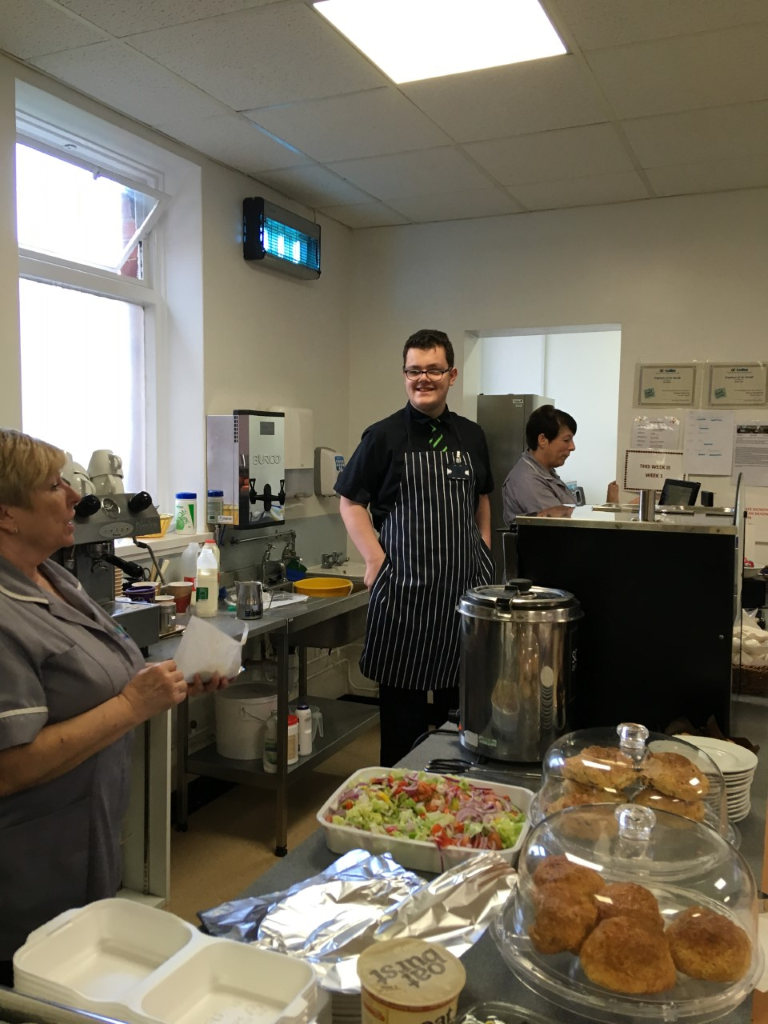 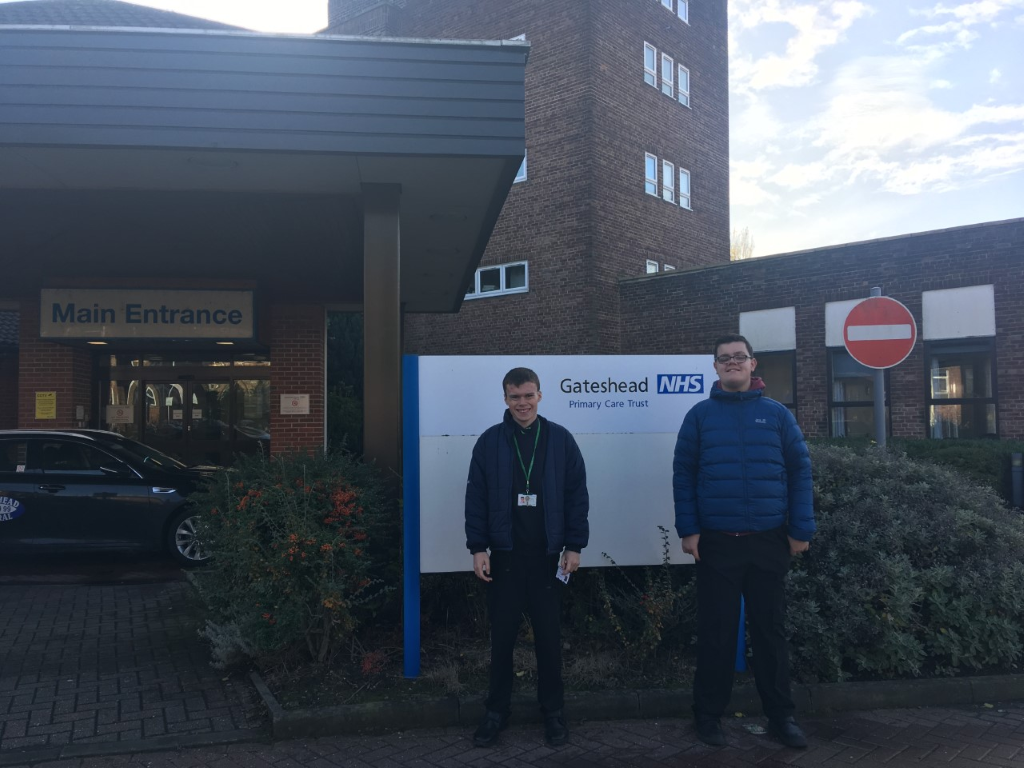 David
Project Choice NHS  Bensham Hospital Cafe
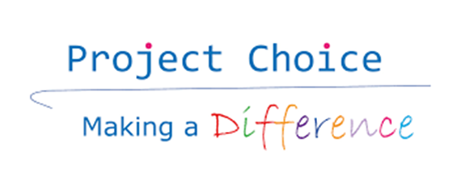 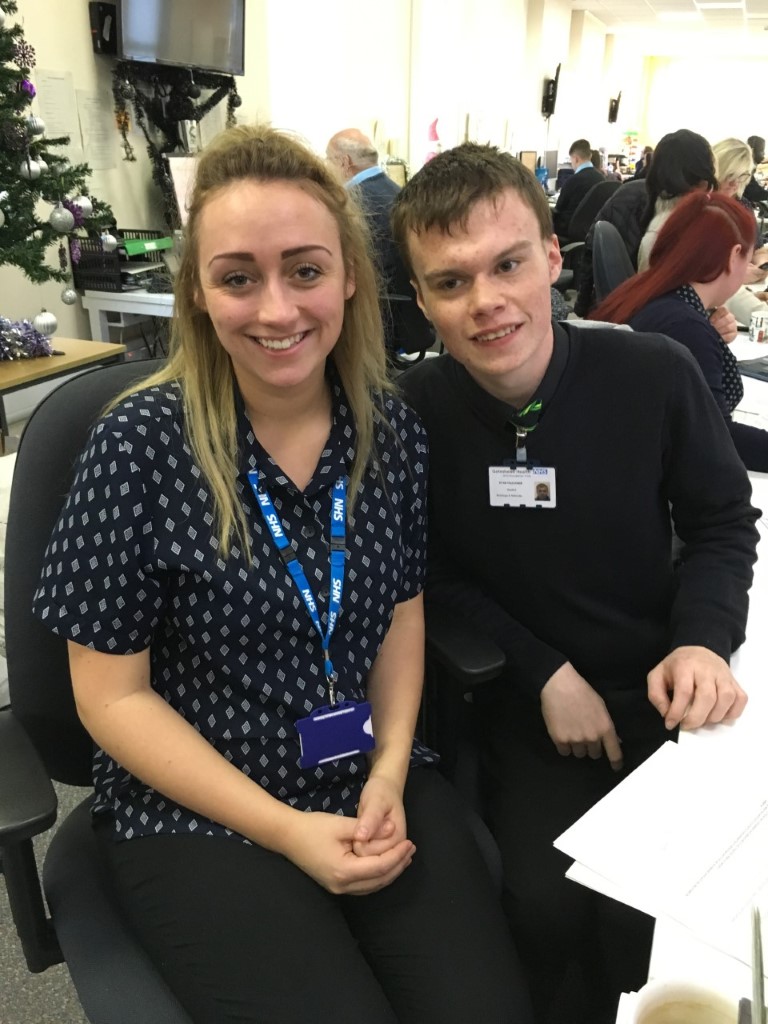 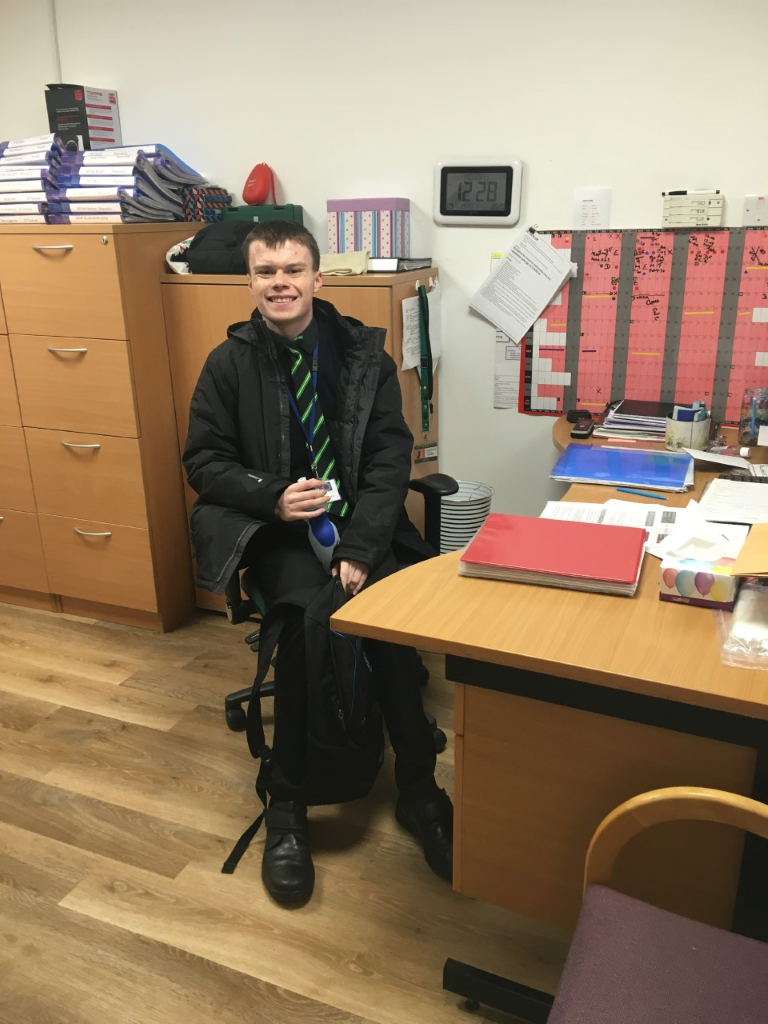 Ryan
Project Choice NHS – Bensham Hospital Café
St Anthony of Padua Care home
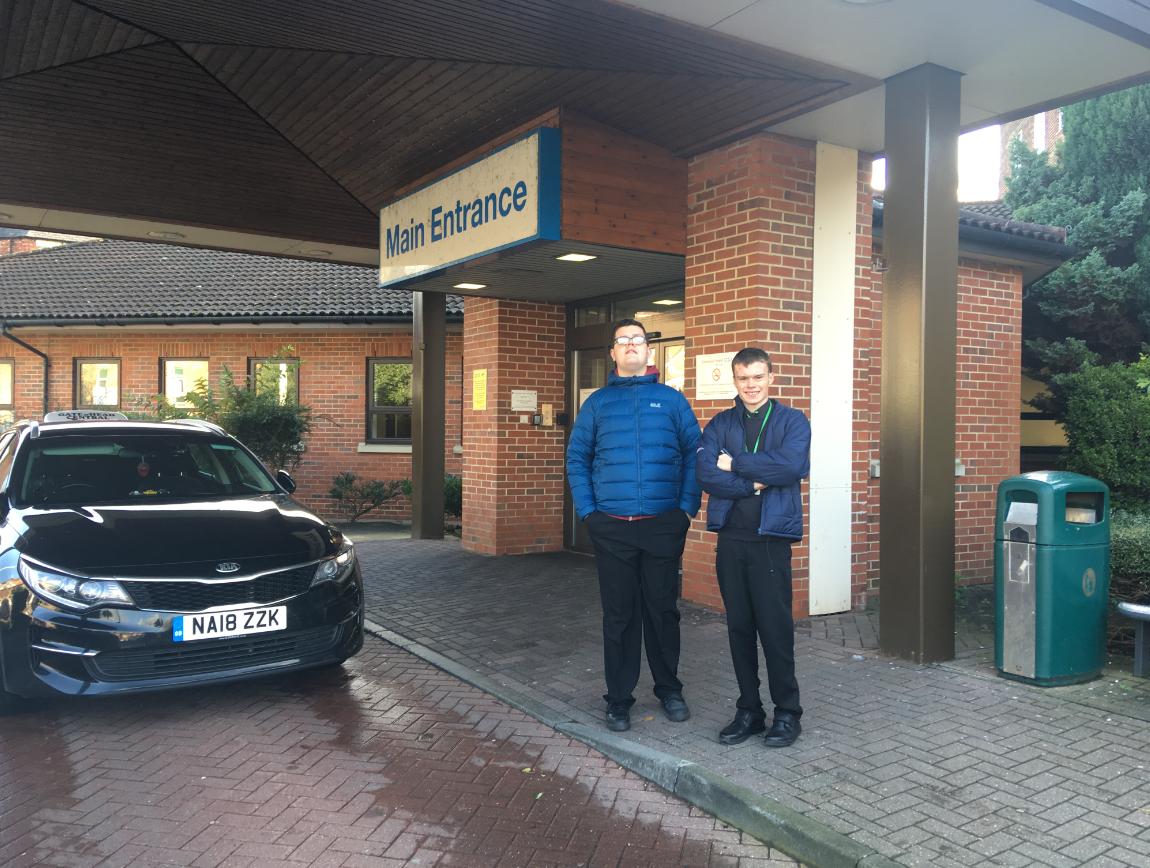 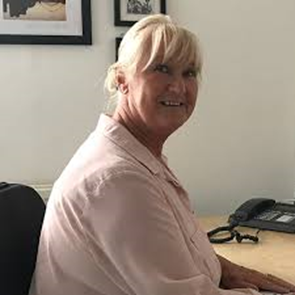 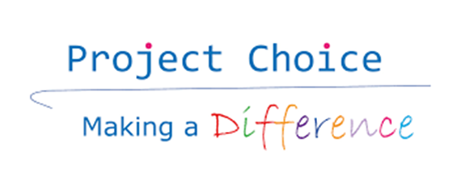 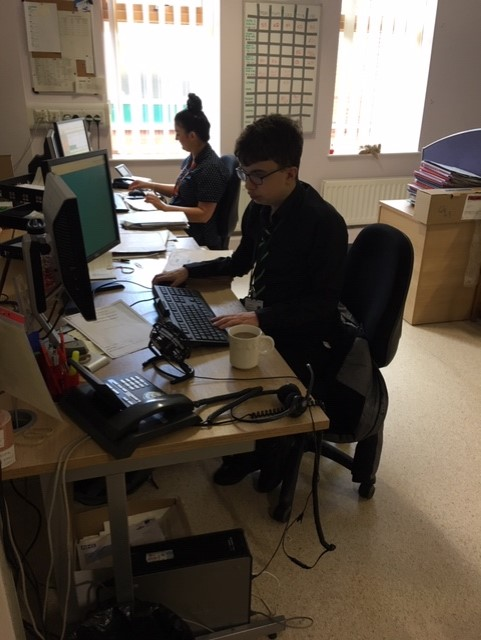 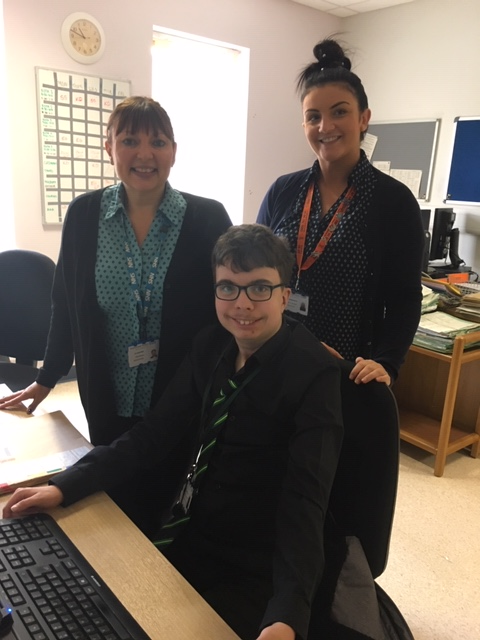 Alex
Project Choice                      NHS QE Hospital Breast and Bowel Screening Department
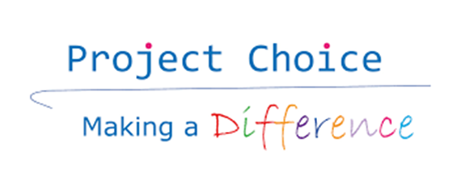 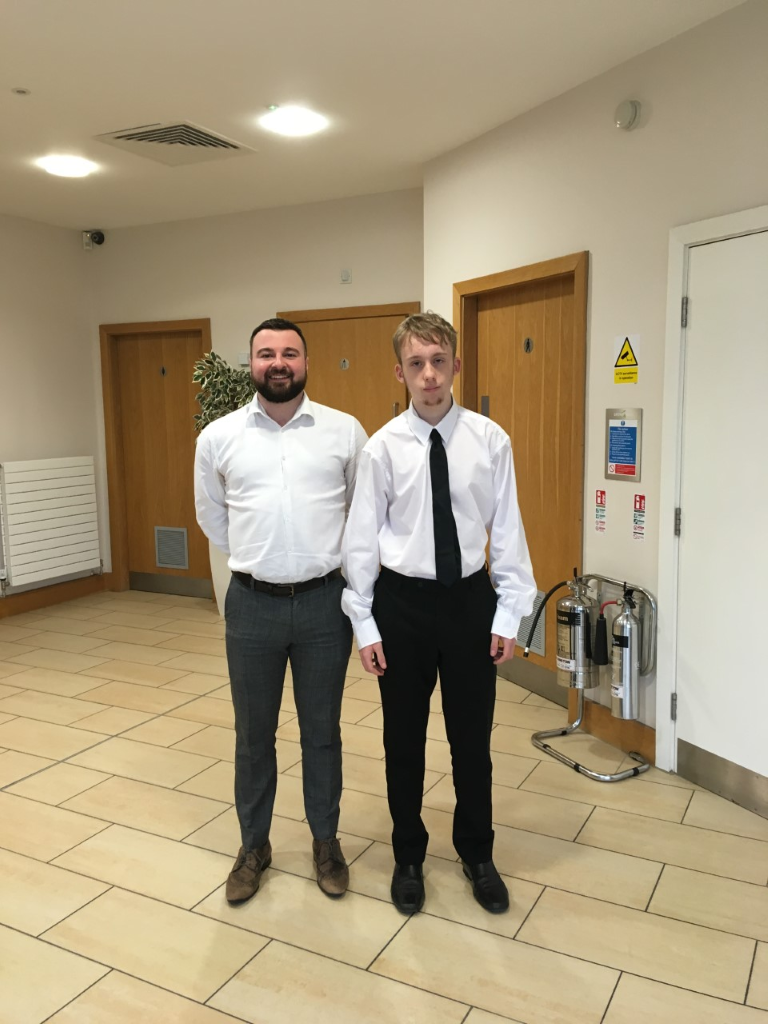 Kyle
Vision for Education - Admin
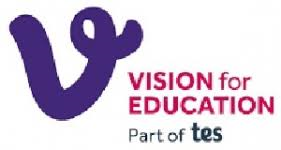 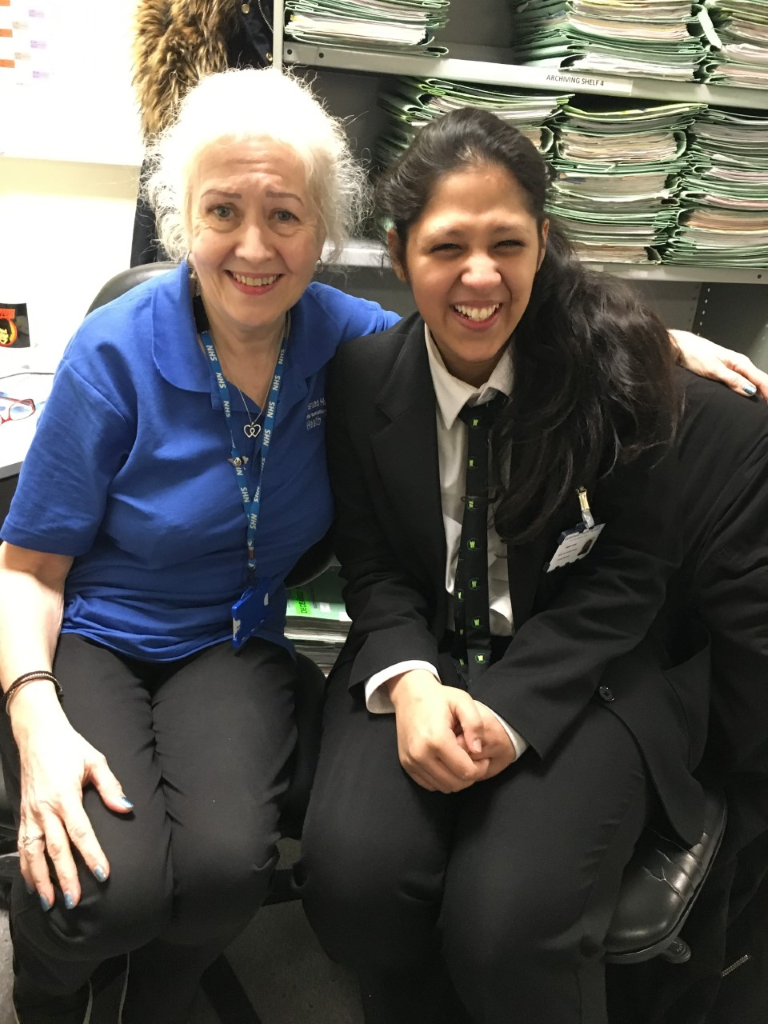 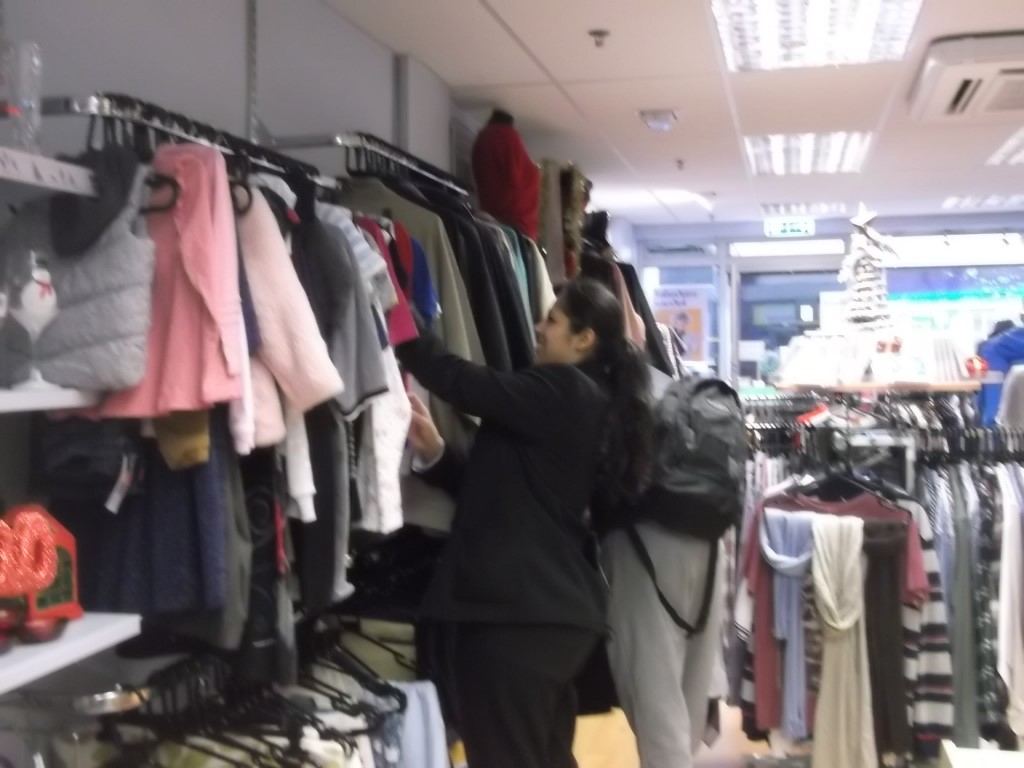 Aiman
Marie Curie – Shop Floor Assistant
Project Choice NHS – QE Hospital                        Medical Records Department
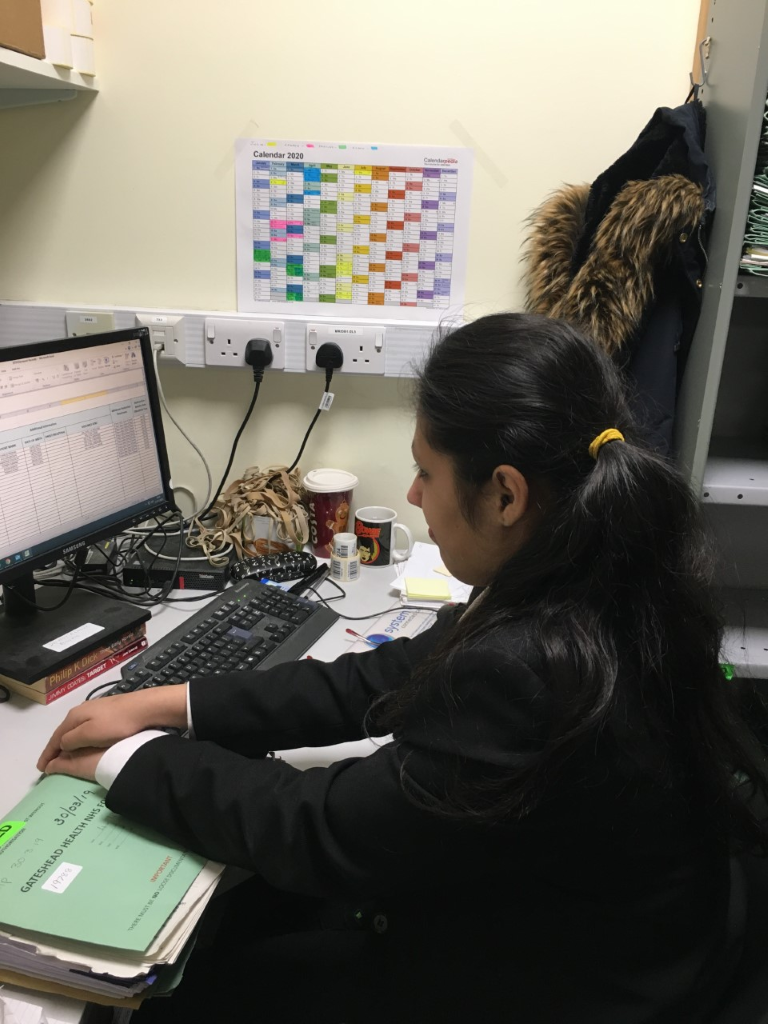 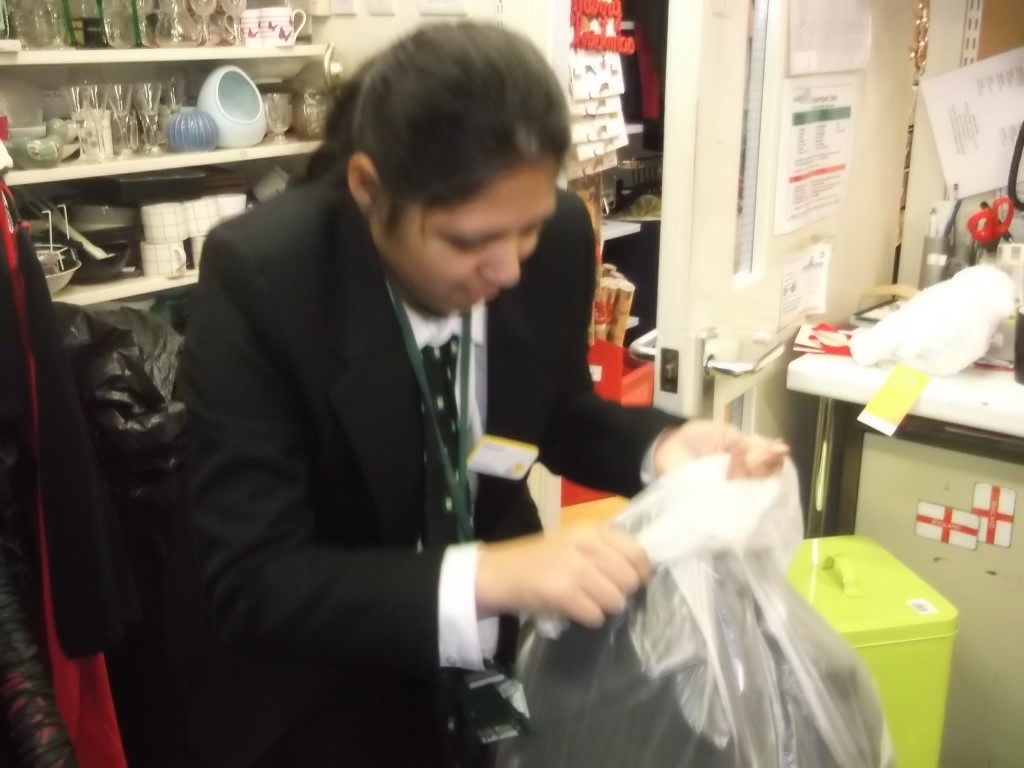 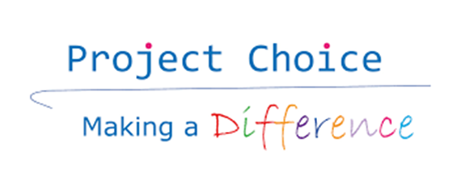 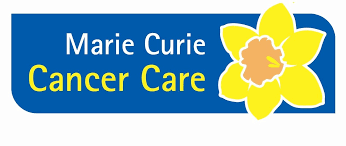 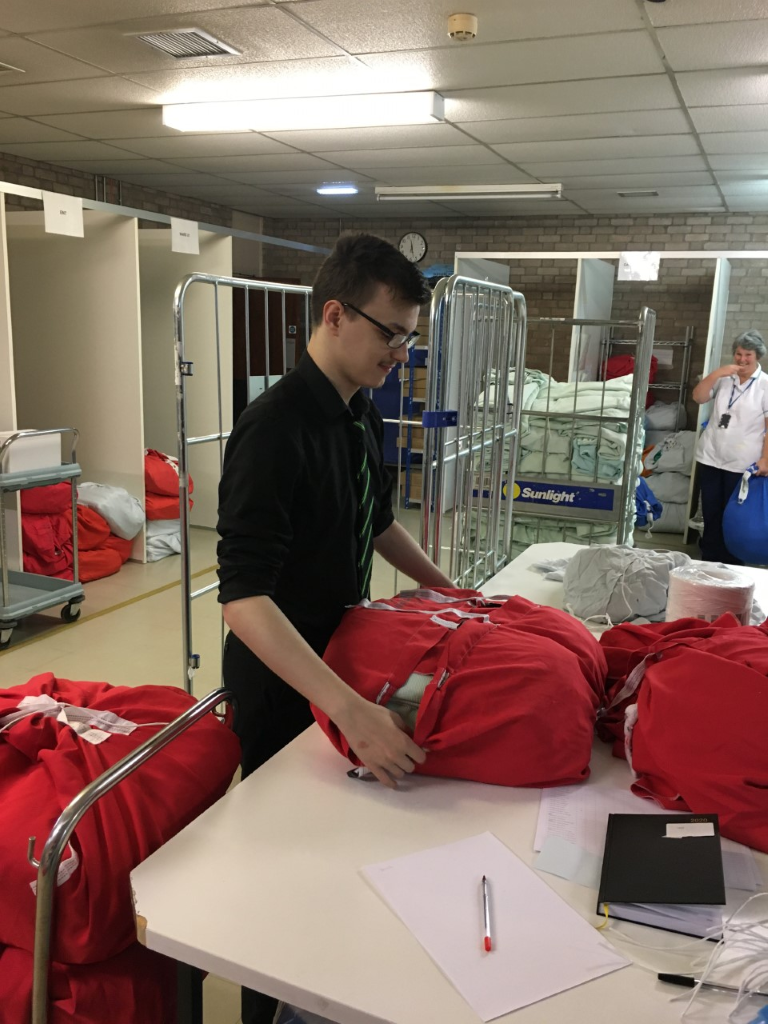 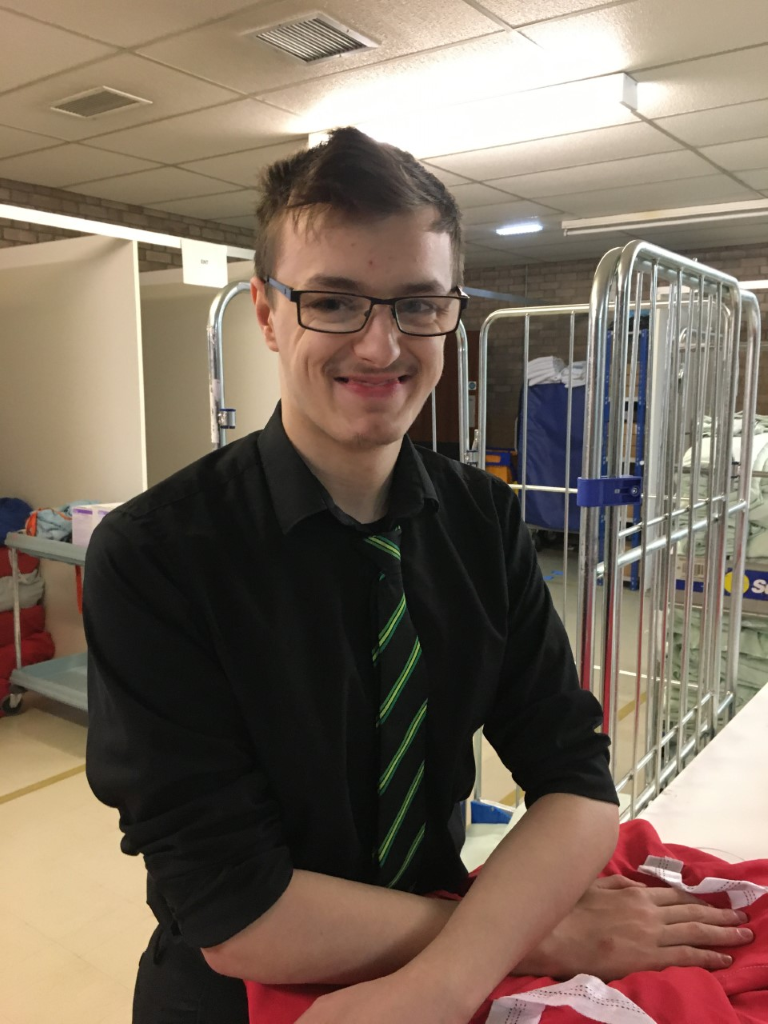 Connor
Project Choice     NHS  Freeman Hospital Linen Department
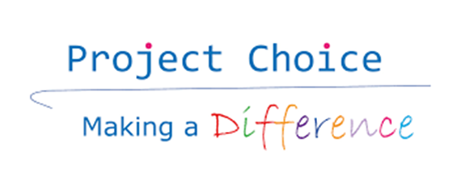 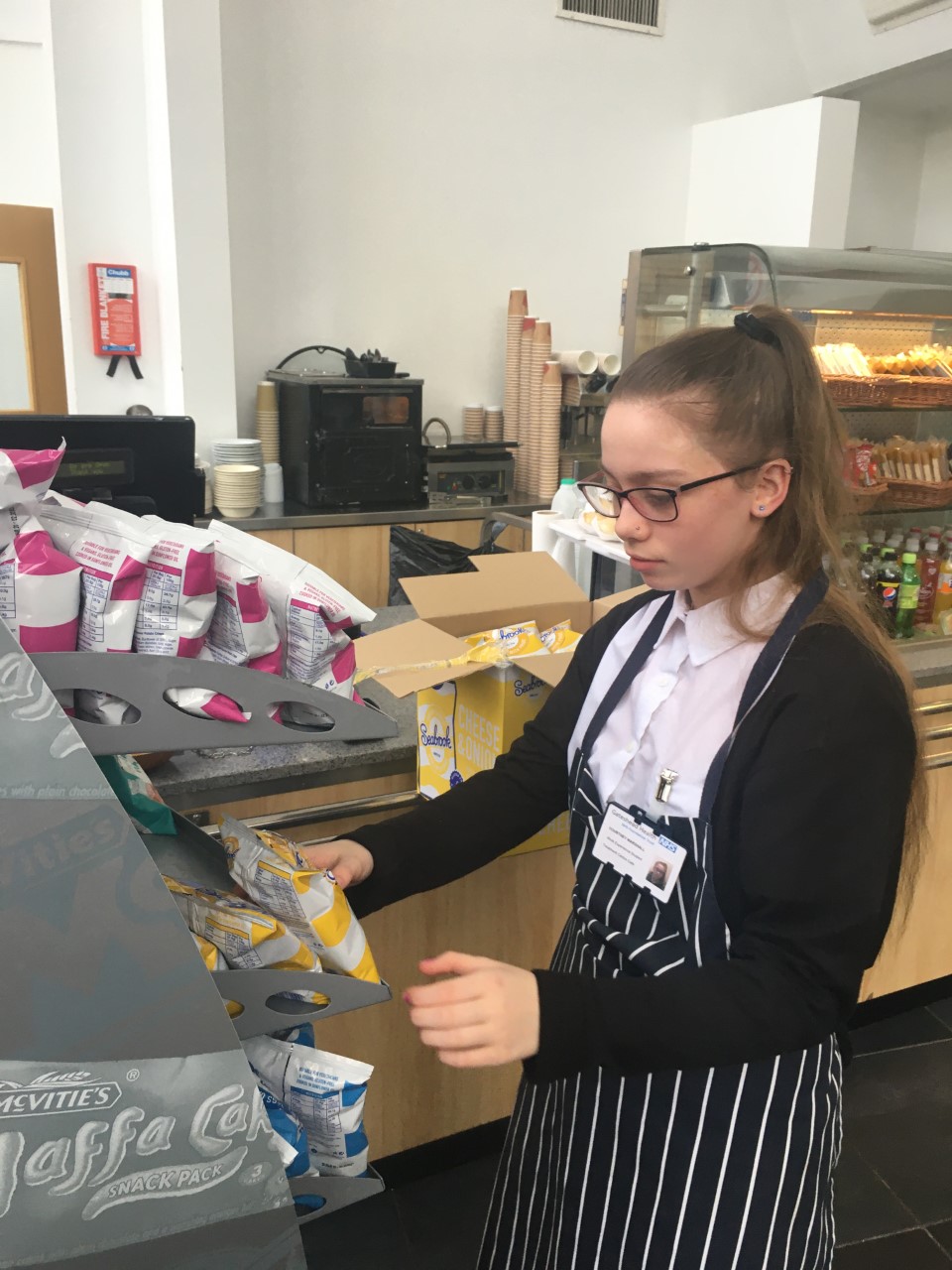 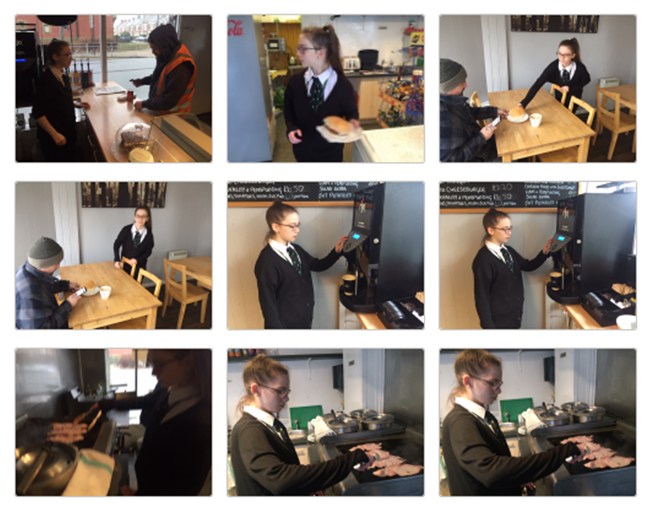 Courtney
Project Choice NHS QE Hospital Treatment Café
Snack Box Café
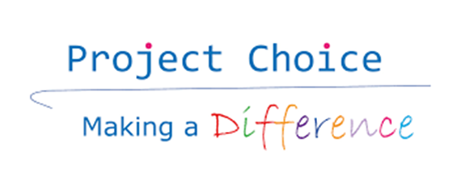 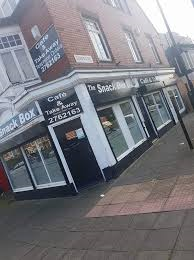 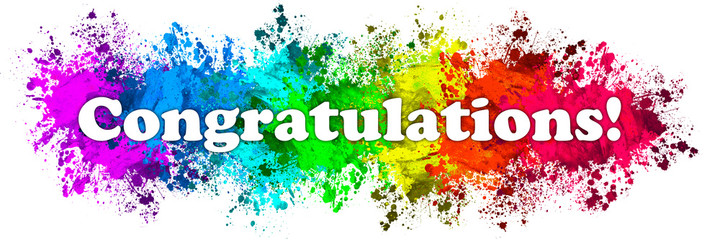